ЯНВАРЬ
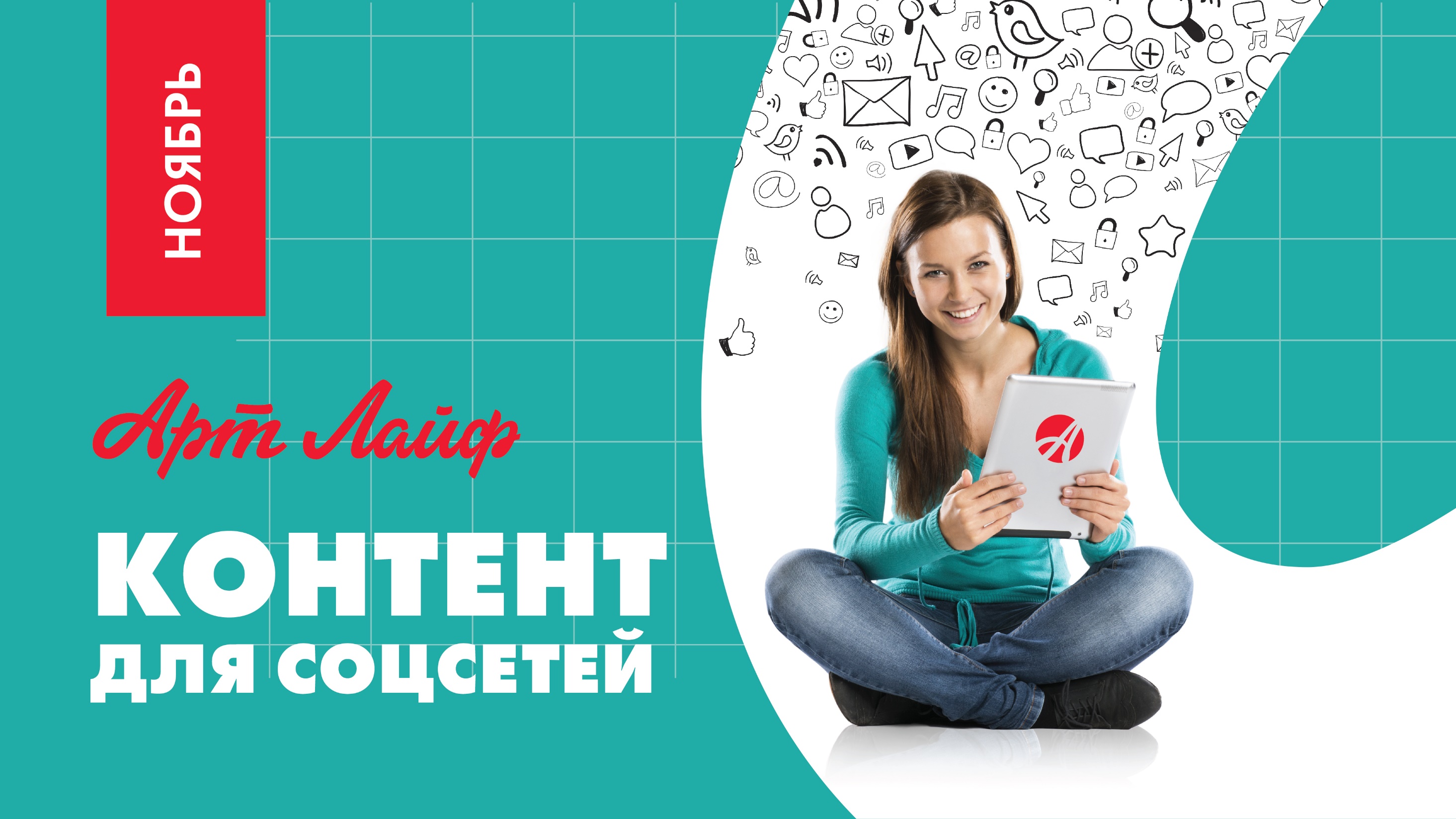 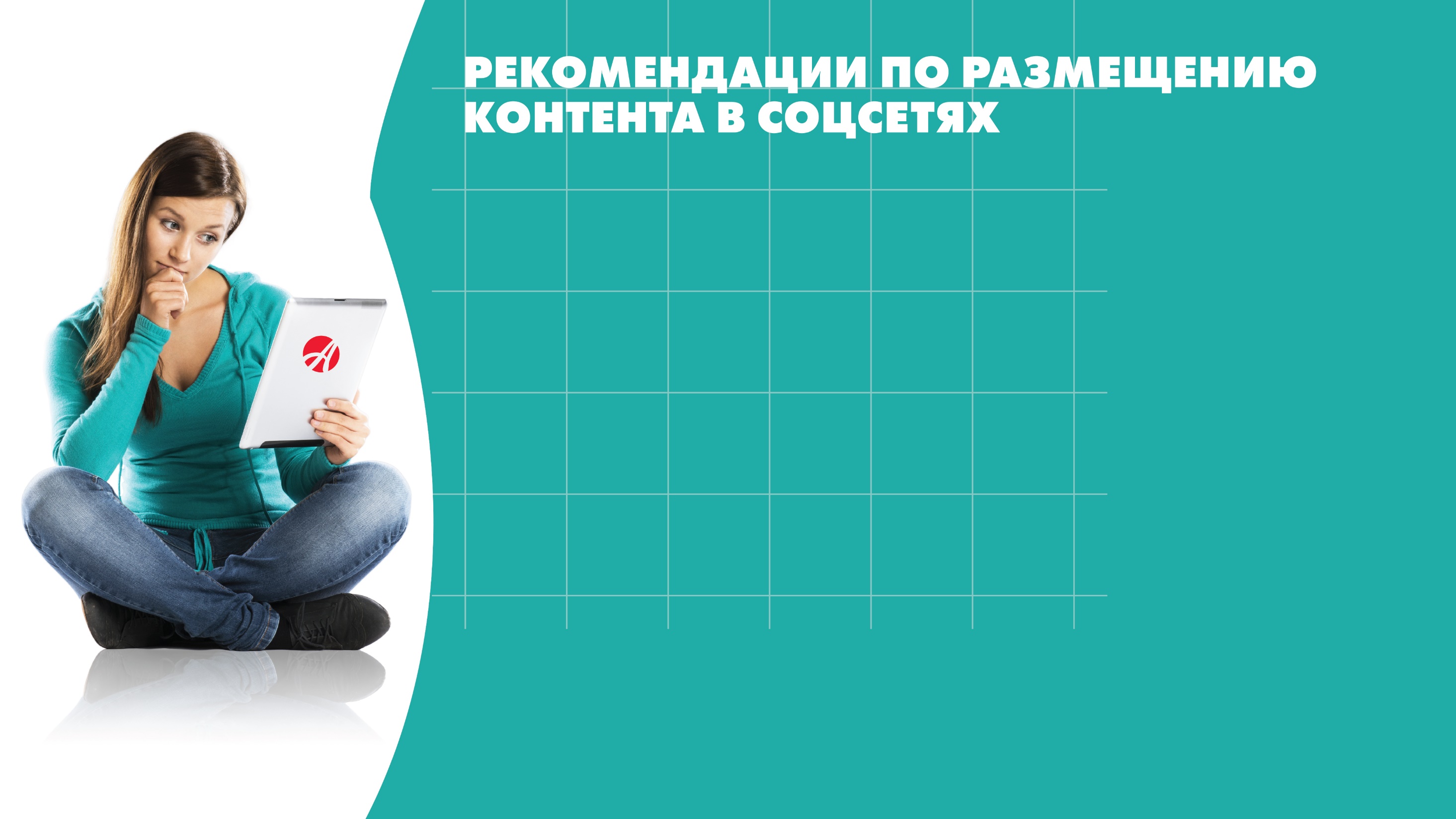 Темы по цветам шрифта: праздники, здоровье, красота, питание, бизнес
*Данные макеты будут рассылаться дополнительно
**Данные макеты выкладываются по мере поступления продуктов на склад
***Будут выложены дополнительные материалы
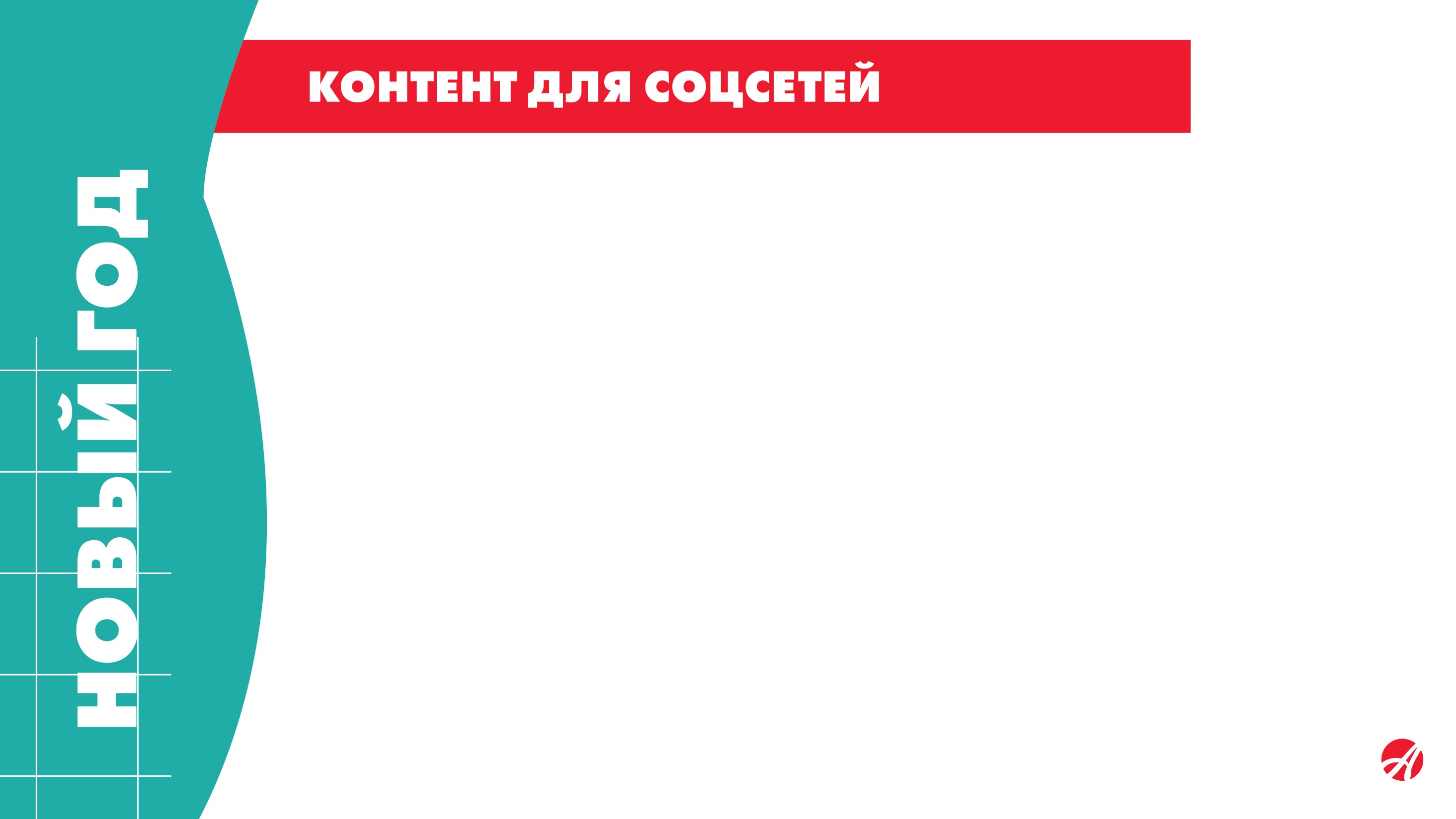 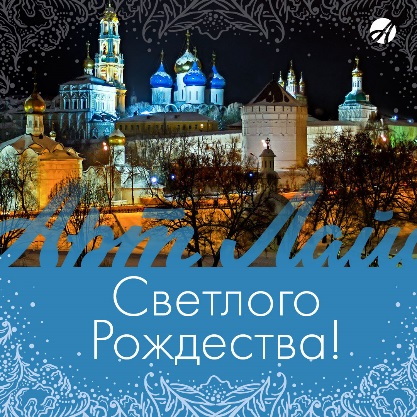 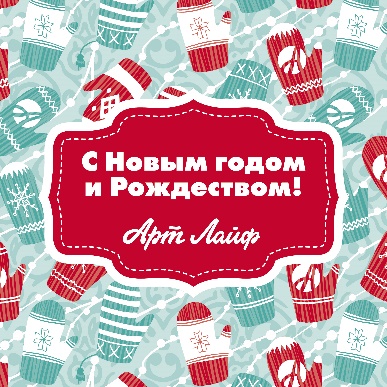 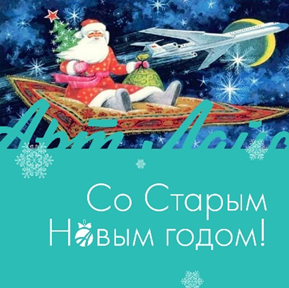 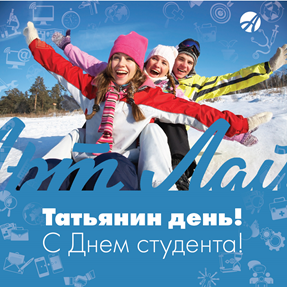 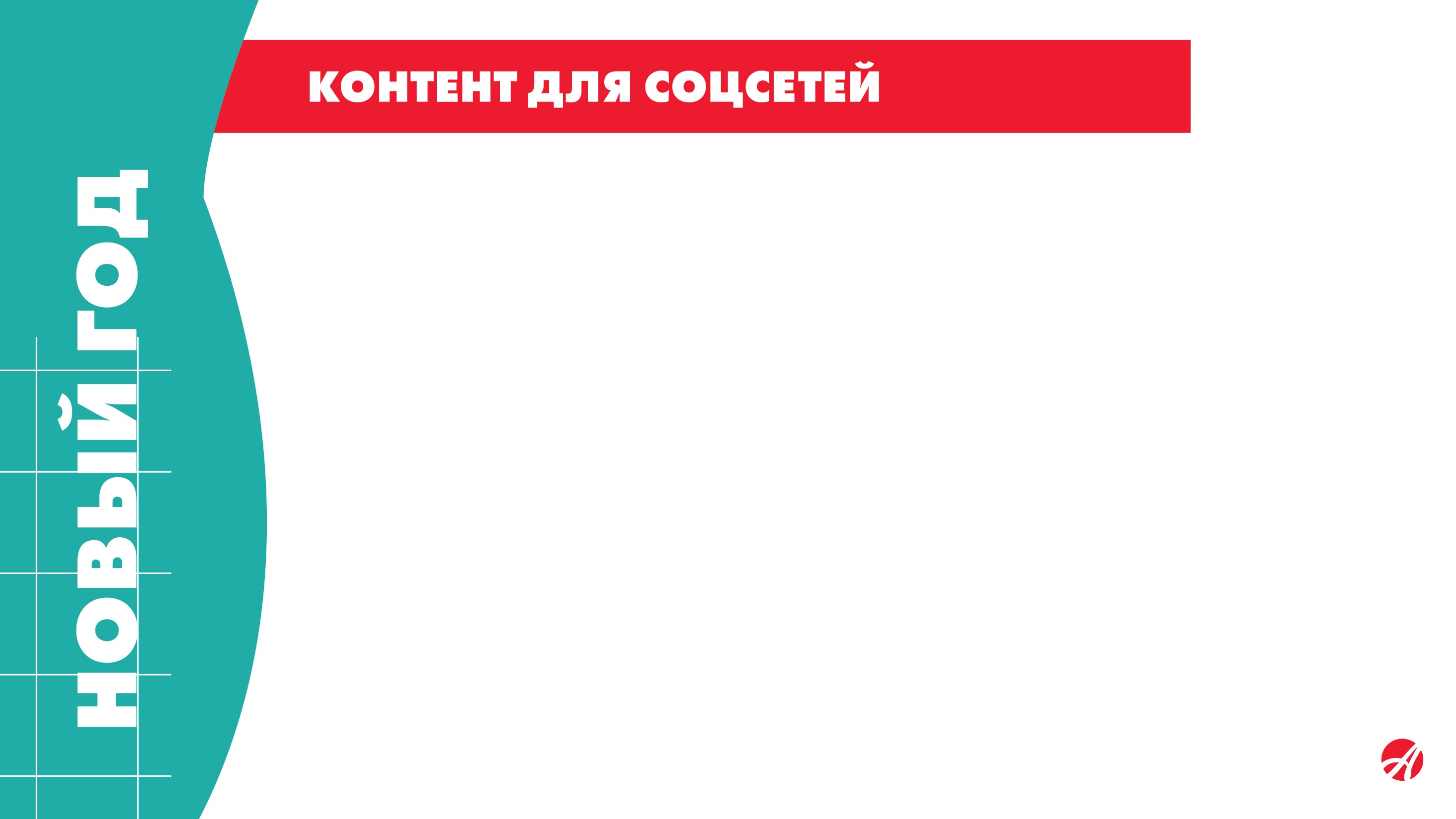 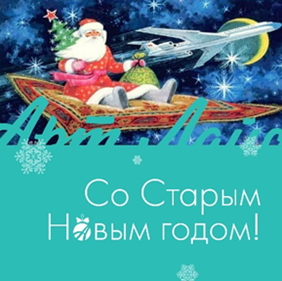 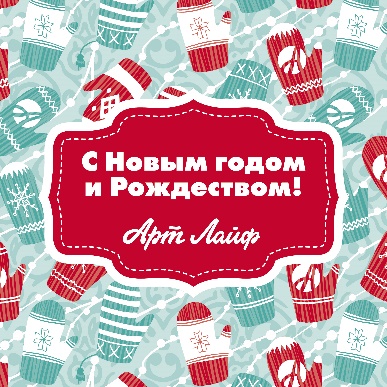 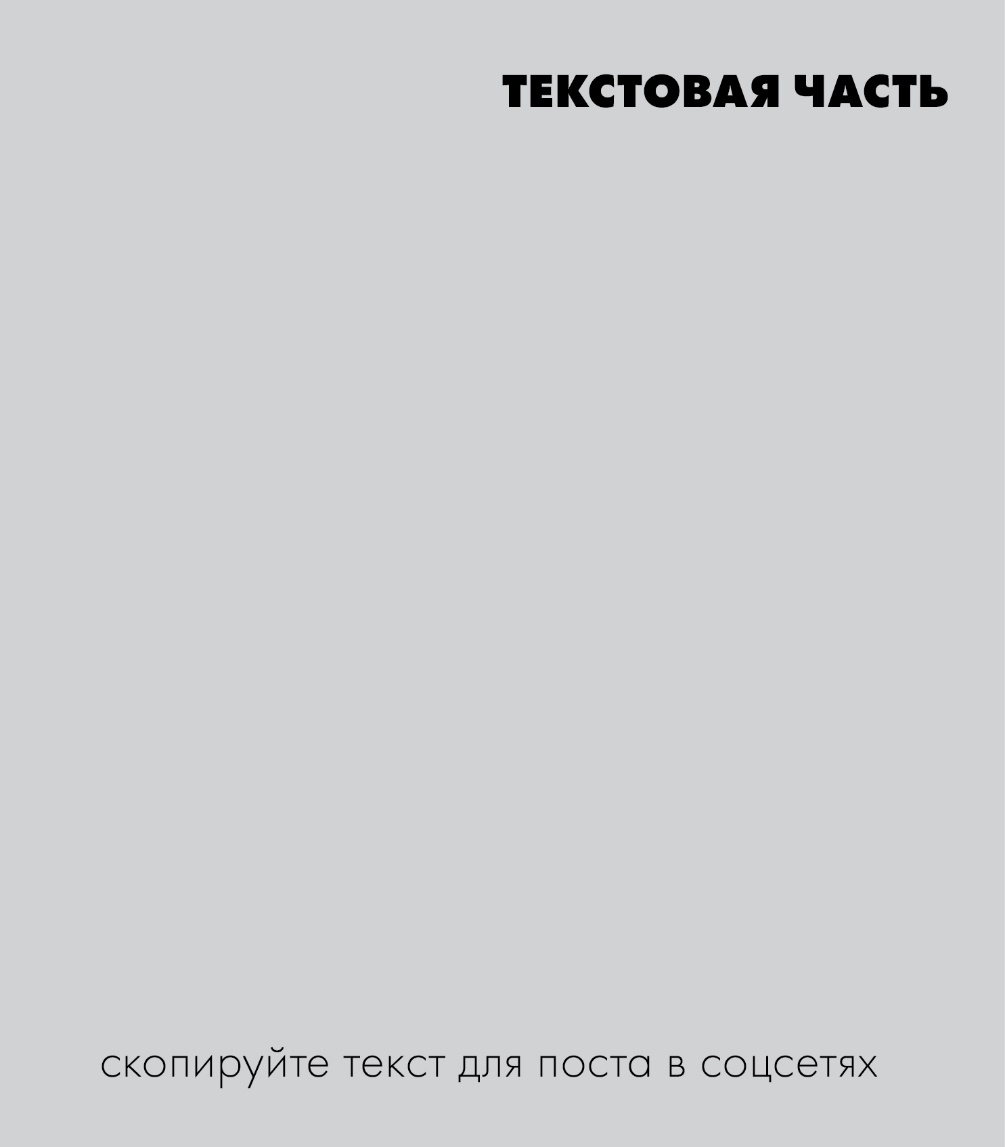 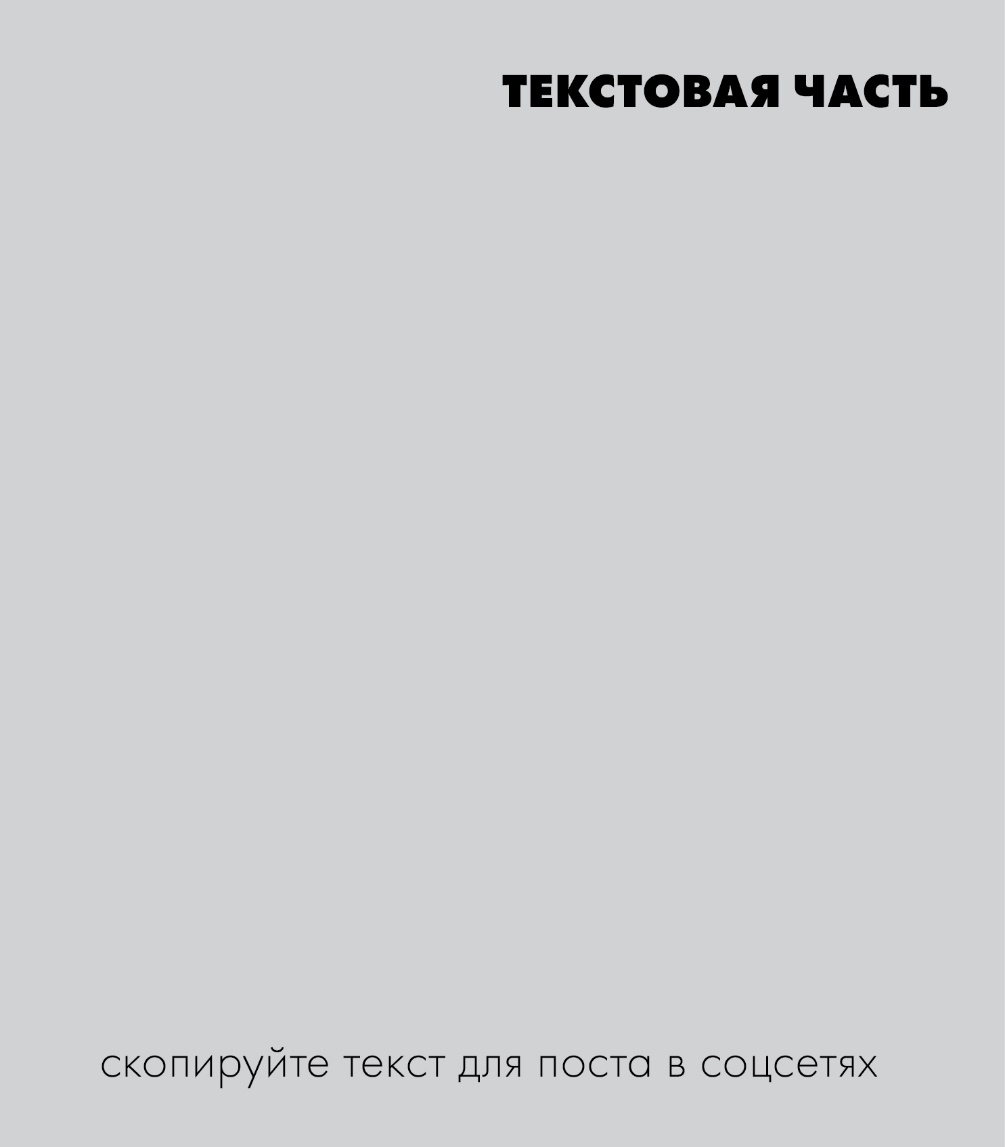 С НОВЫМ СЧАСТЬЕМ ВМЕСТЕ С АРТЛАЙФ! 

Просыпайся, страна! Сил и новых свершений в наступившем году!

#артлайф #подарки #новыйгод #компанияартлайф #чудеса
ТОЛЬКО У НАС!
Старый Новый год — пусть и вызывает улыбку своим необычным названием, но остается всегда нежно любимым и отмечаемым. И все потому, что встречи с друзьями и родными, хорошее настроение и позитивные эмоции, а главное, приятные подарки — еще никому не помешали.  А Старый Новый год — это и хороший повод придумать что-то веселое и интересное – в лесу, на горке, на катке  — и обязательно подарить приятный подарок от  Артлайф! Веселимся вместе!


#артлайф #подарки #новыйгод #компанияартлайф  #старыйновыйгод
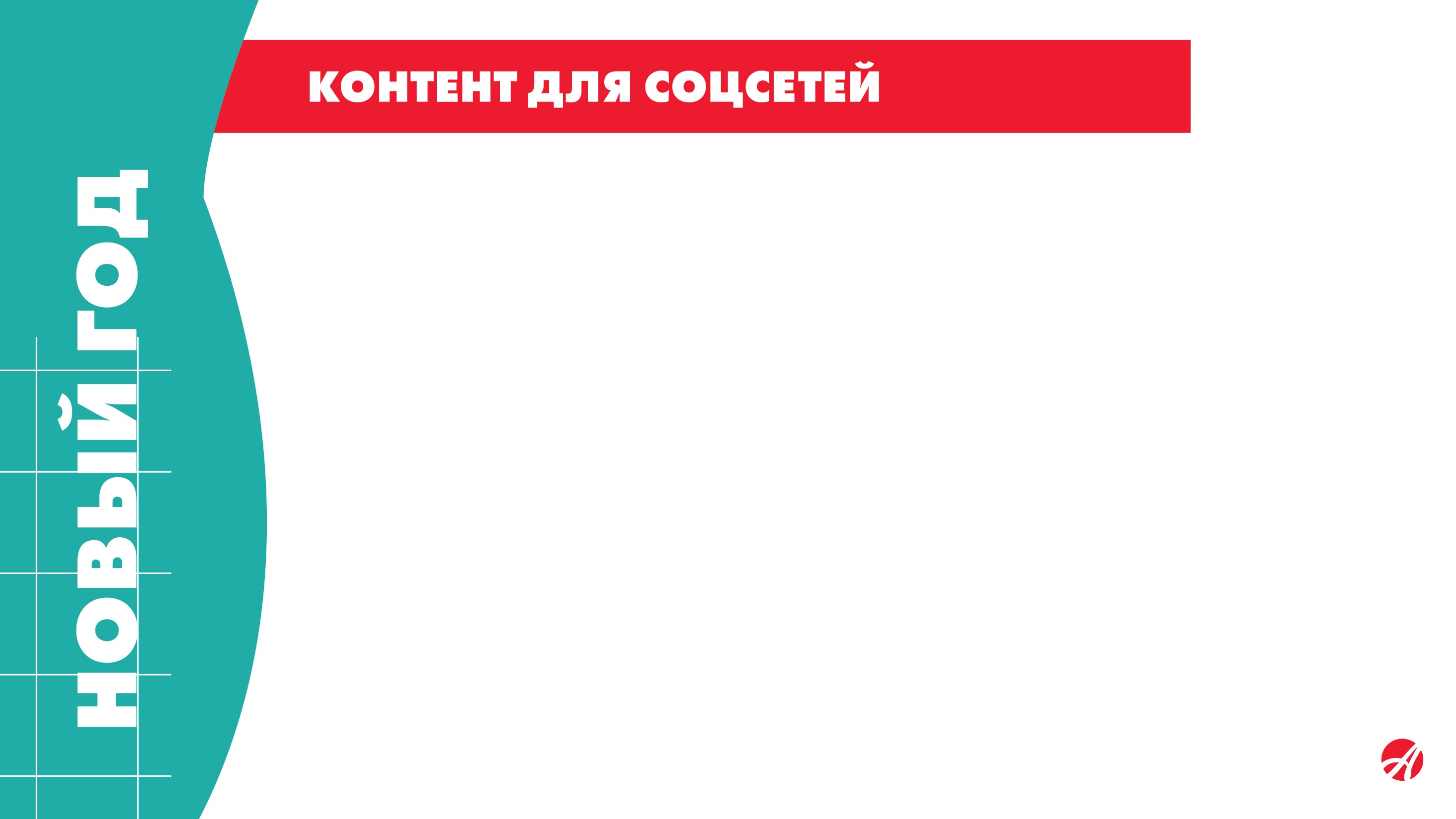 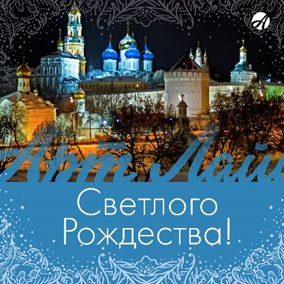 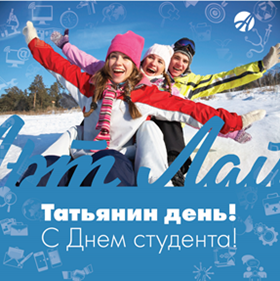 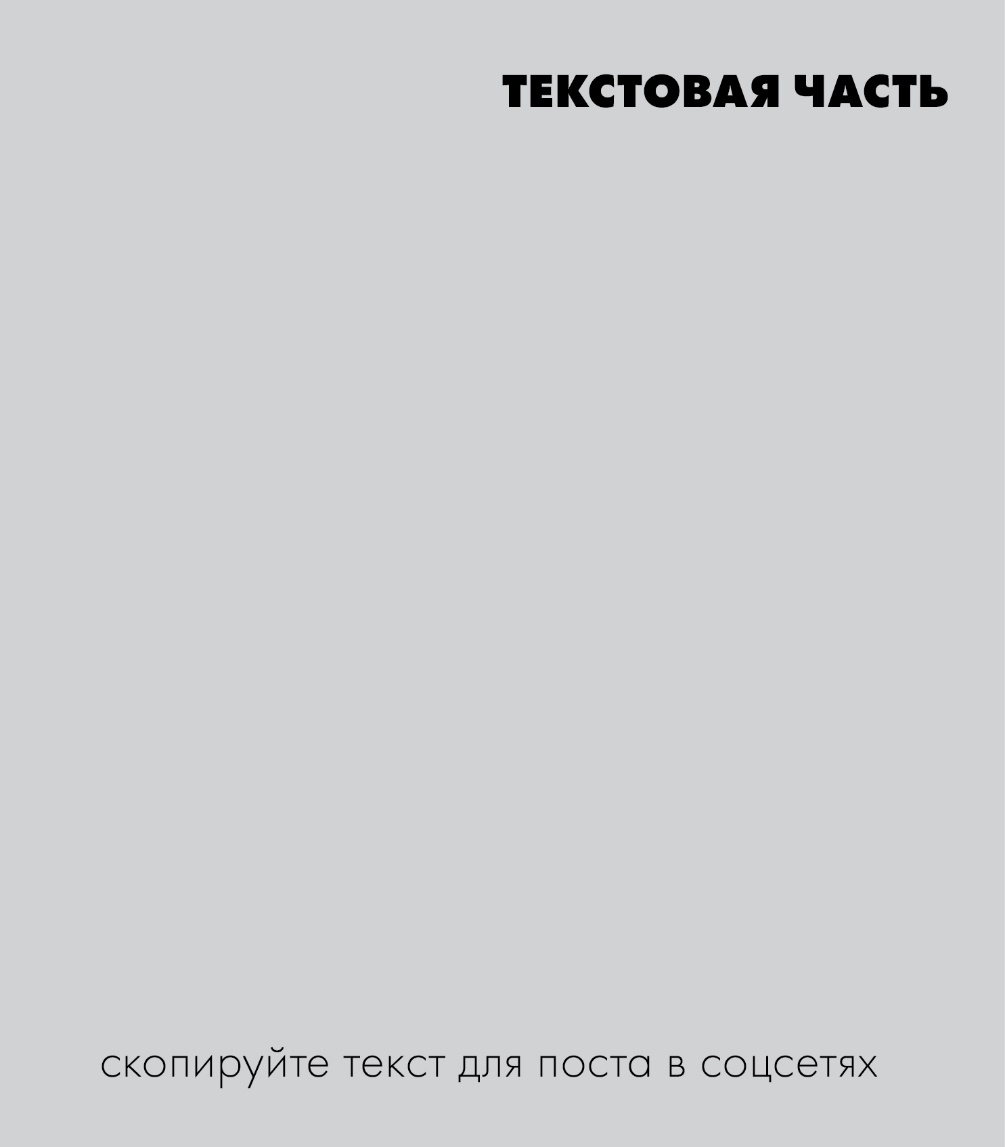 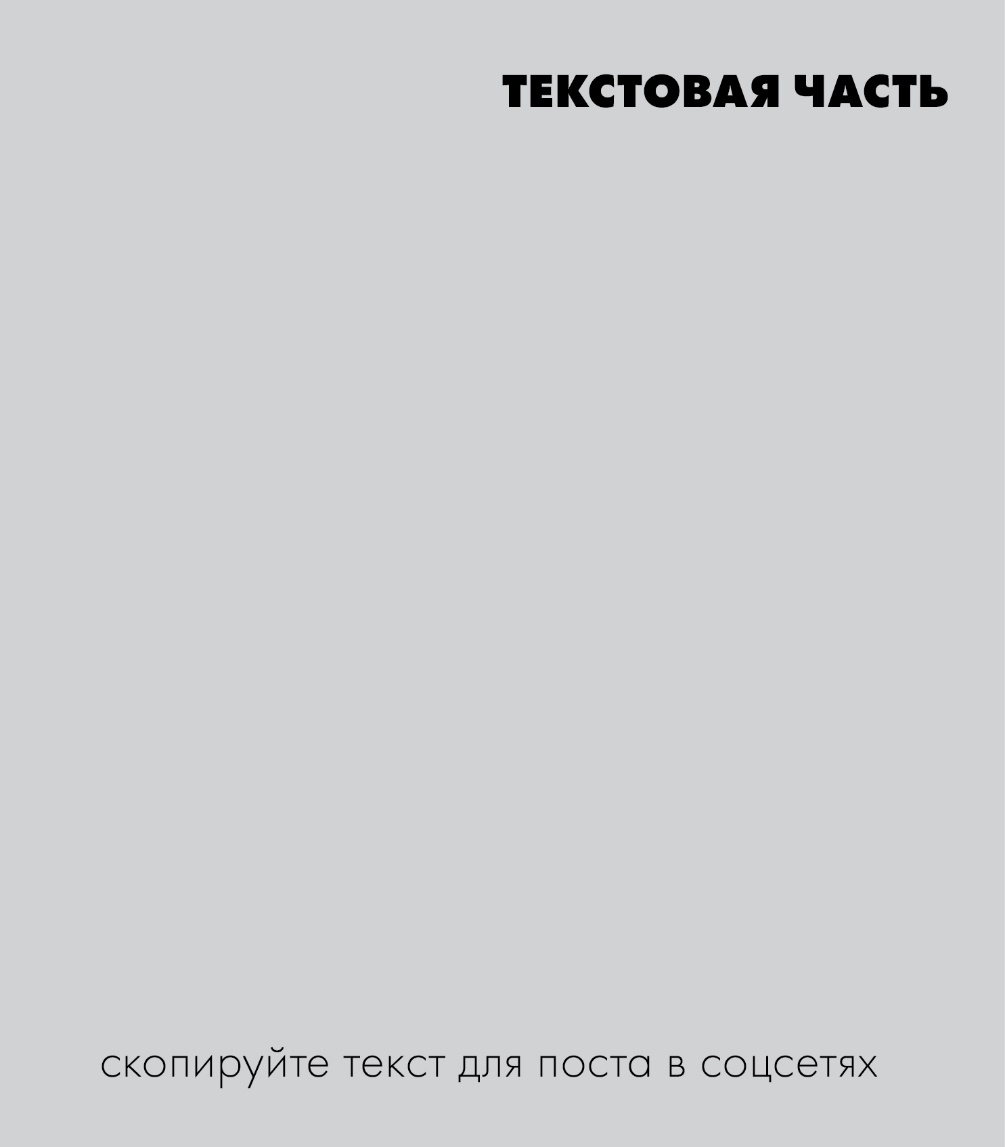 РОЖДЕСТВЕНСКИЕ ВСТРЕЧИ В АРТЛАЙФ
7 января православный христианский мир отмечает Рождество Христово. Рождество наполняет души людей верой, любовью и светлой надеждой на лучшее.
Для рождественских встреч в праздничные каникулы всегда будут желанным подарком  вкусные и полезные чаи, кисели и кофе Артлайф.
С пожеланиями любви и счастья мы поздравляем всех с этим светлым праздником!


#артлайф #рождество #7января #веравлучшее, йф #светлыйпраздник #рождественскиевстречи
25 ЯНВАРЯ — ТАТЬЯНИН ДЕНЬ!
Те, кто в сентябре прошлого года побывал на Фестивале успеха в Томске, подтвердят: Томск — город студенческий, молодой, динамичный.  Весомый вклад в молодежный дух города вносит компания Артлайф, оставаясь всегда умной, яркой, драйвовой! Поэтому с полным правом поздравляем всех студентов с этим прекрасным праздником молодости и желаем успешных сессий, заслуженных высоких оценок, а главное, сохранить здоровье в нелегких научных трудах! Компания Артлайф, как никто, готова вам в этом помочь!
Кроме студентов, это еще и праздник всех Татьян — обладательницы этого имени всегда отличаются красотой, легким характером, веселым нравом, желанием помогать и  умением привнести гармонию во все, что их окружает. С именинами, Татьяны!


#артлайф #подарки #25января #компанияартлайф #деньстудентов #татьяниндень
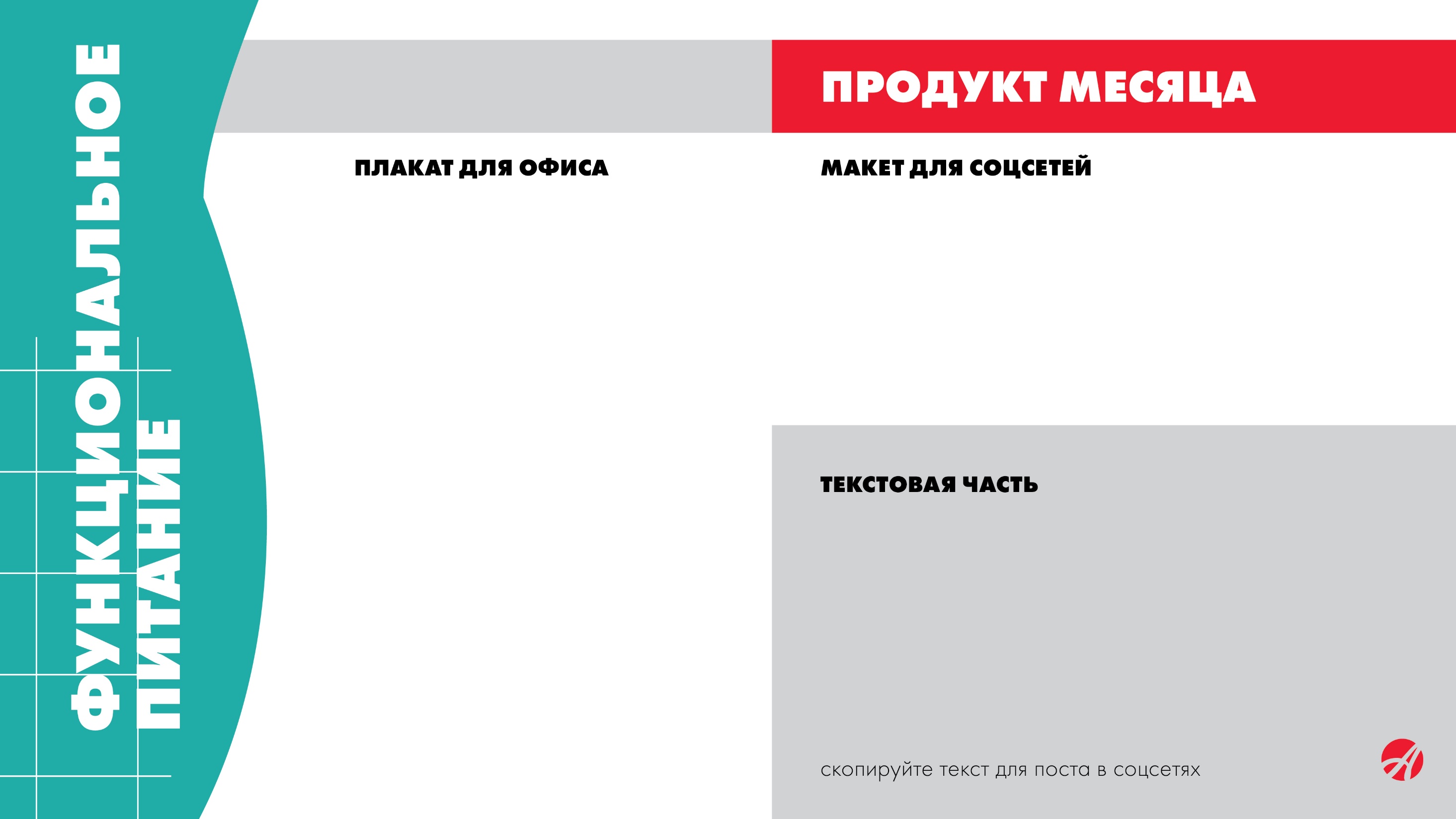 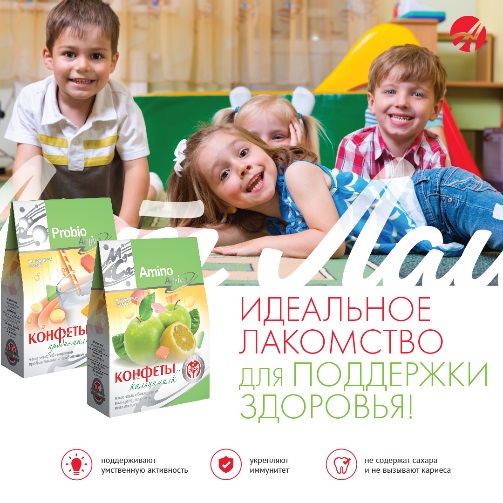 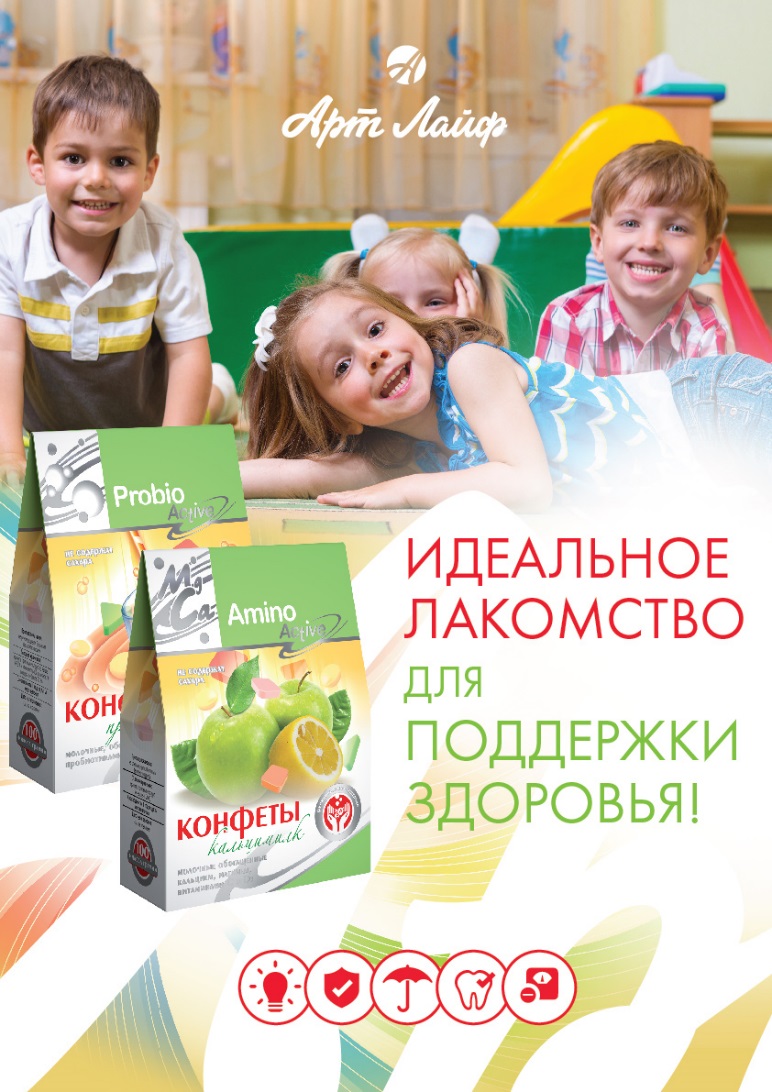 Полезные конфеты?  Срочно дайте детям!
Конфеты «Кальцимилк» и «Пробиомилк» - идеальное лакомство для поддержки здоровья! Порадуйте детей и себя молочными конфетами, обогащенными минералами, витаминами и пробиотиками. Конфеты поддерживают физическую и умственную активность, укрепляют иммунитет и помогают справиться со стрессами. Они не содержат сахара и не вызывают кариеса. Подходят любителям диет при коррекции веса. 


#полезныеконфеты  #идеидляподарков #артлайфконфеты  #здоровье #функциональноепитание  #сладости #полезноелакомство
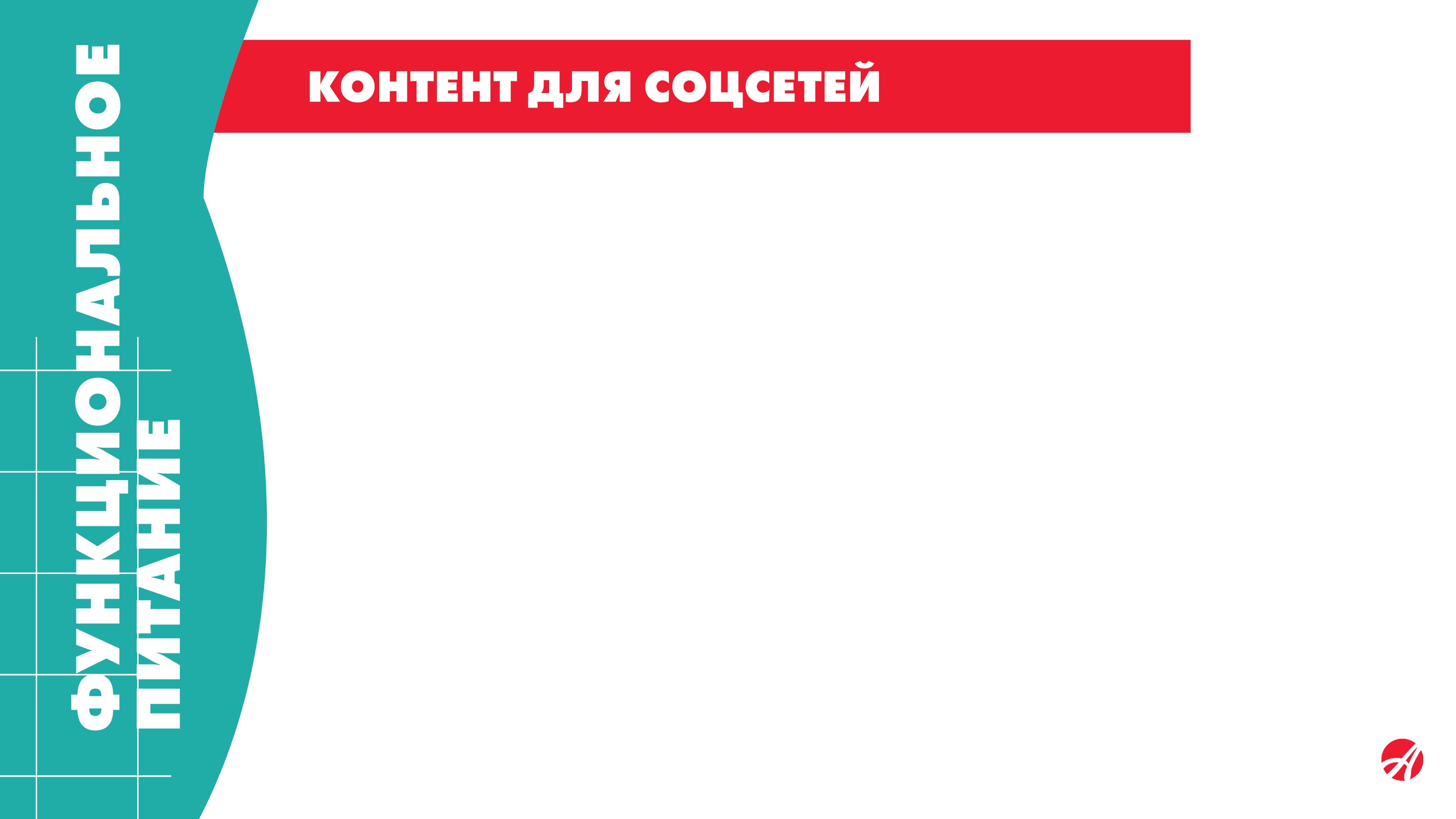 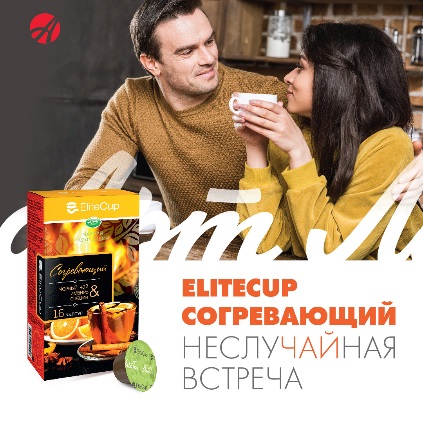 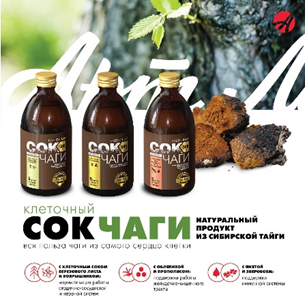 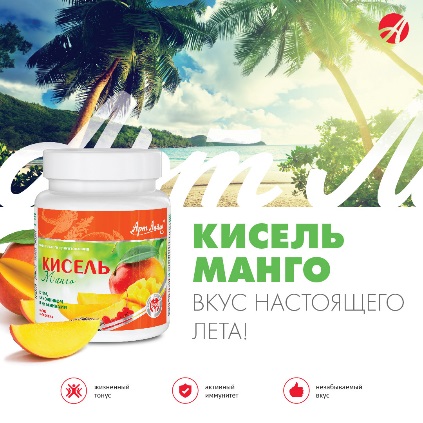 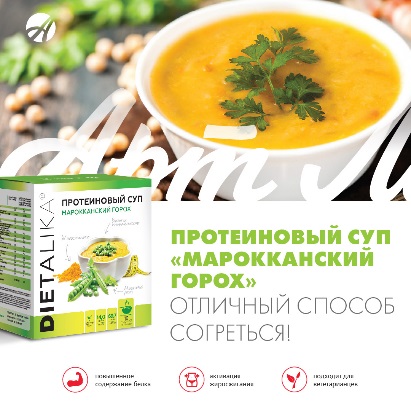 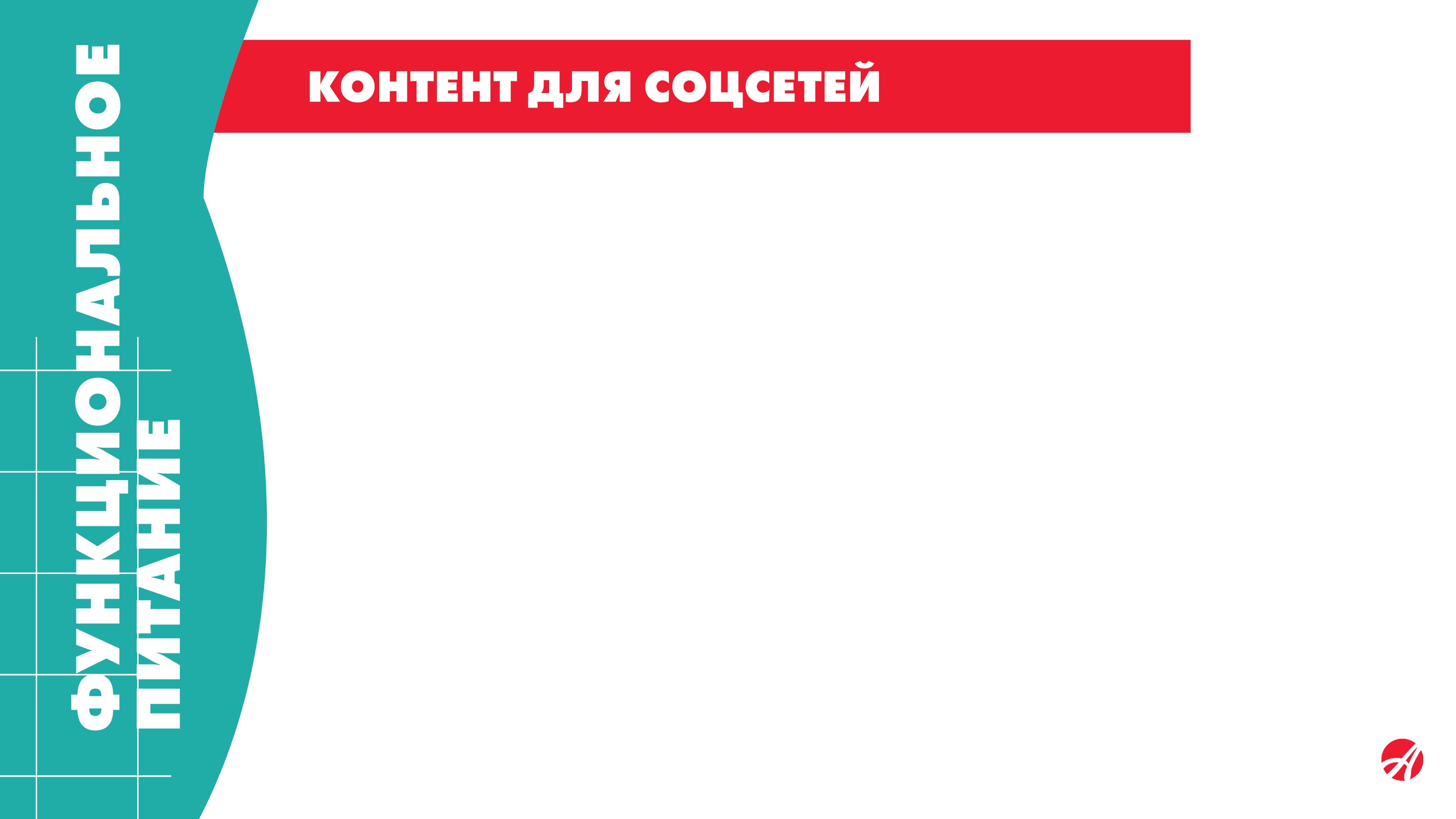 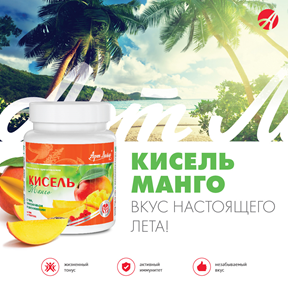 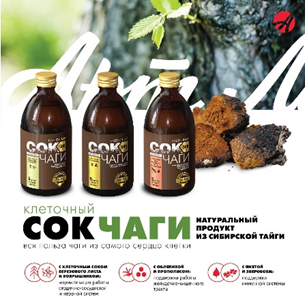 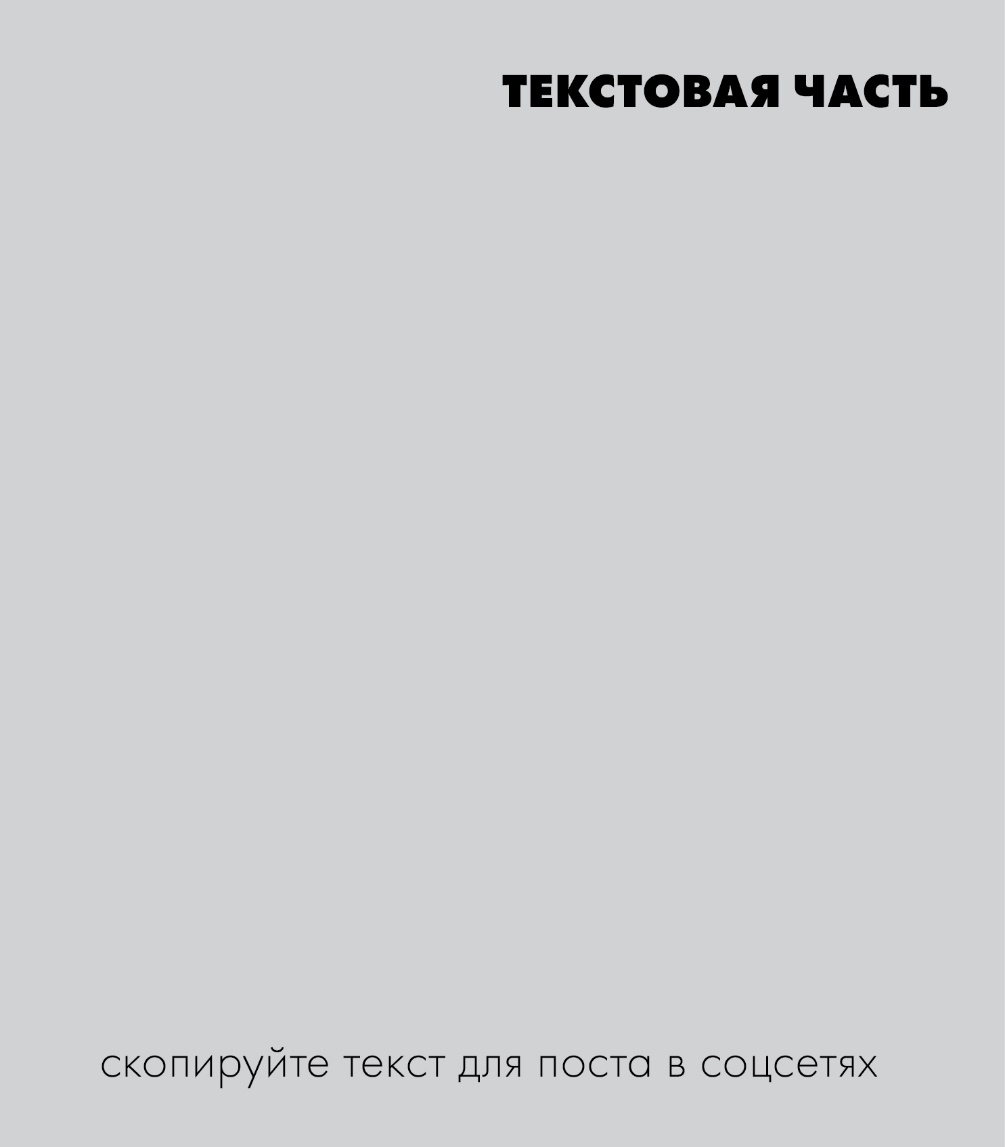 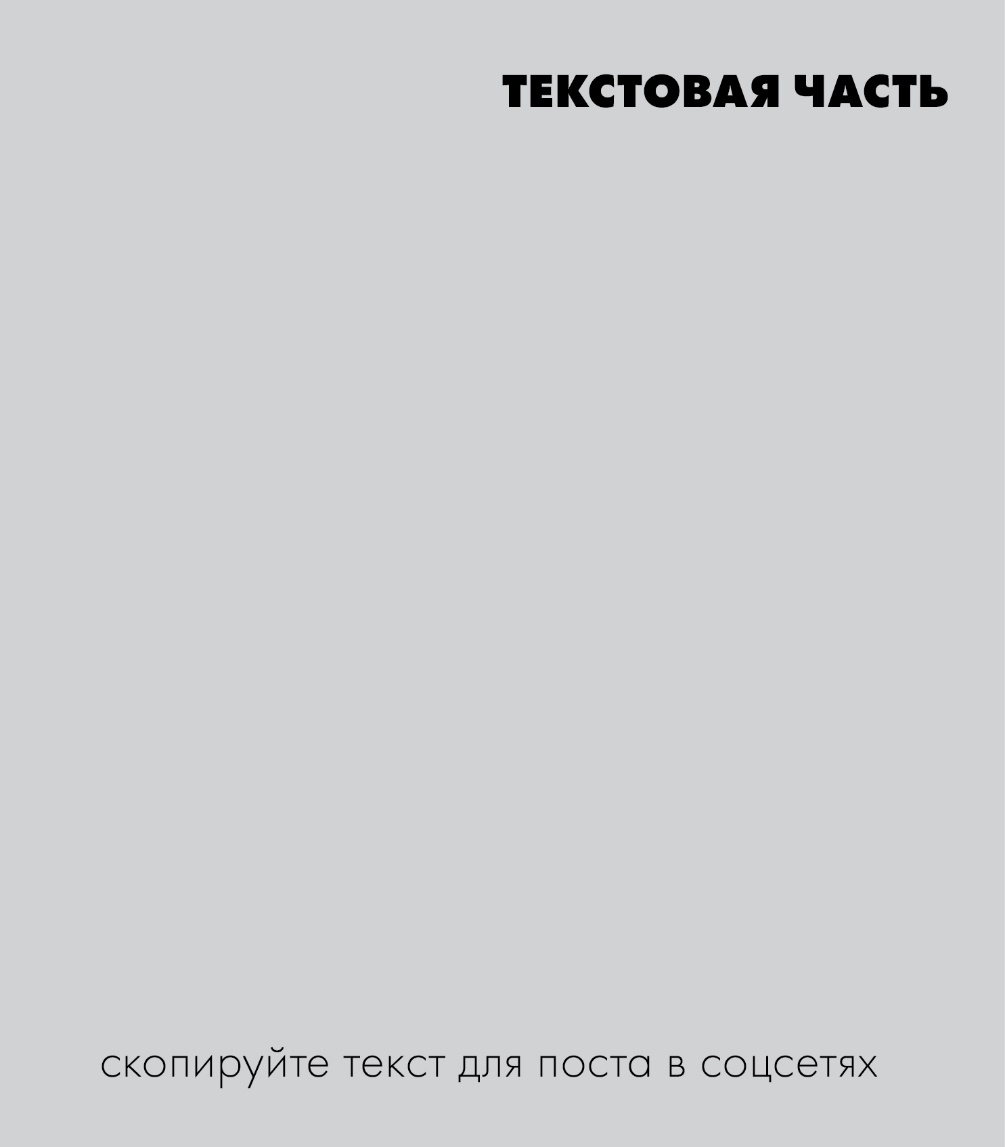 СОК ЧАГИ КЛЕТОЧНЫЙ – 
уникальный продукт от компании «Артлайф», не имеющий аналогов на рынке. 
Ассортиментная линейка включает три продукта:
•«Сок чаги клеточный» с клеточным соком березового листа и боярышником для нормализации работы сердечно-сосудистой и нервной систем. 
•«Сок Чаги клеточный» с облепихой и прополисом для поддержки работы желудочно-кишечного тракта. 
•«Сок Чаги клеточный» с пихтой и зверобоем для поддержки иммунной системы.

Дополнительная информация и отзывы о продукте https://vk.com/chagajuice

#сокчаги #клеточныйсок #чага #артлайф #зож #здоровьежкт #сердце #сосуды #нервнаясистема #таежнаясила #мирдолжензнатьчтояем
КИСЕЛЬ МАНГО
Вкус лета зимой!
Хочешь почувствовать вкус лета? Кисель «Манго» создан специально для тебя! Его вкус и аромат напоминают о горячем песке, теплом море и жарком солнце экзотических стран. Кроме того, в состав киселя «Манго» входит экстракт лимонника, который борется с зимней сонливостью, тонизирует, снимает усталость.
- жизненный тонус
- активный иммунитет
- незабываемый вкус





#киселиартлайф #вкуслета #горячийманго #люблюкисель, #витаминныенапитки #мирдолжензнатьчтояем
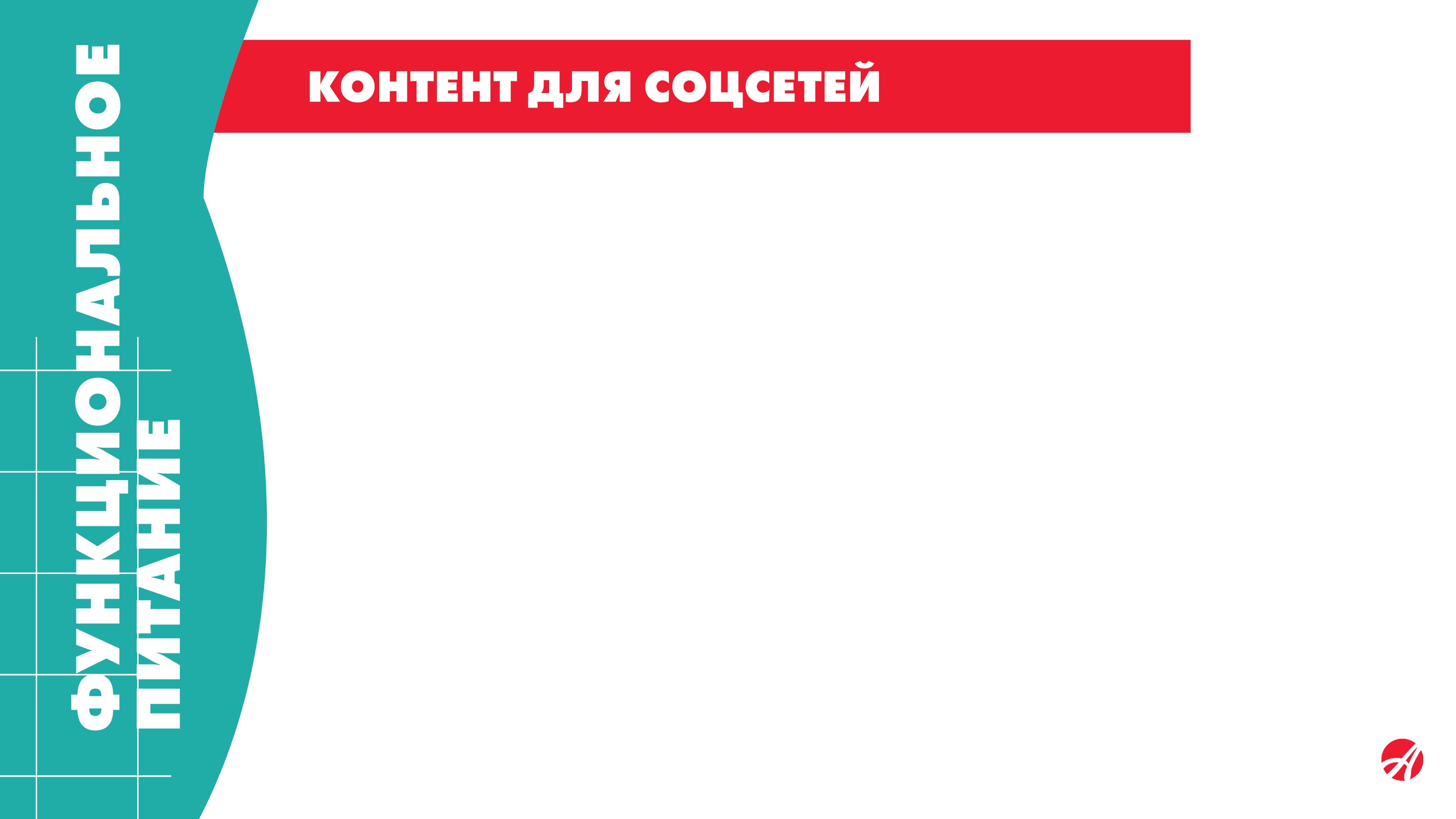 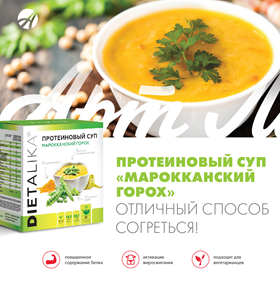 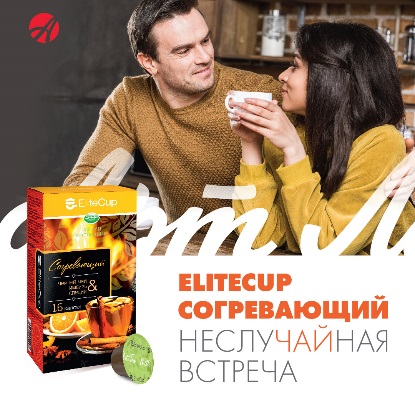 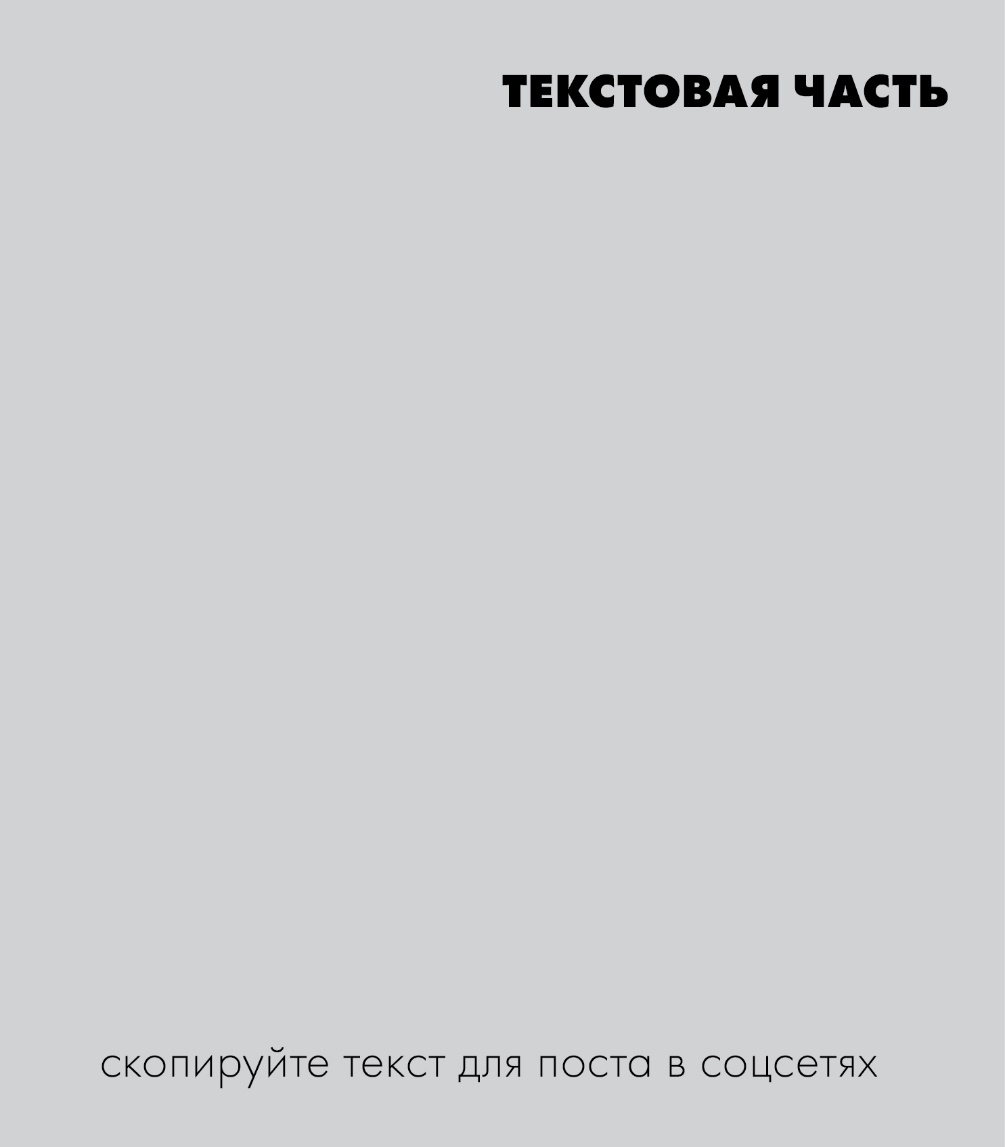 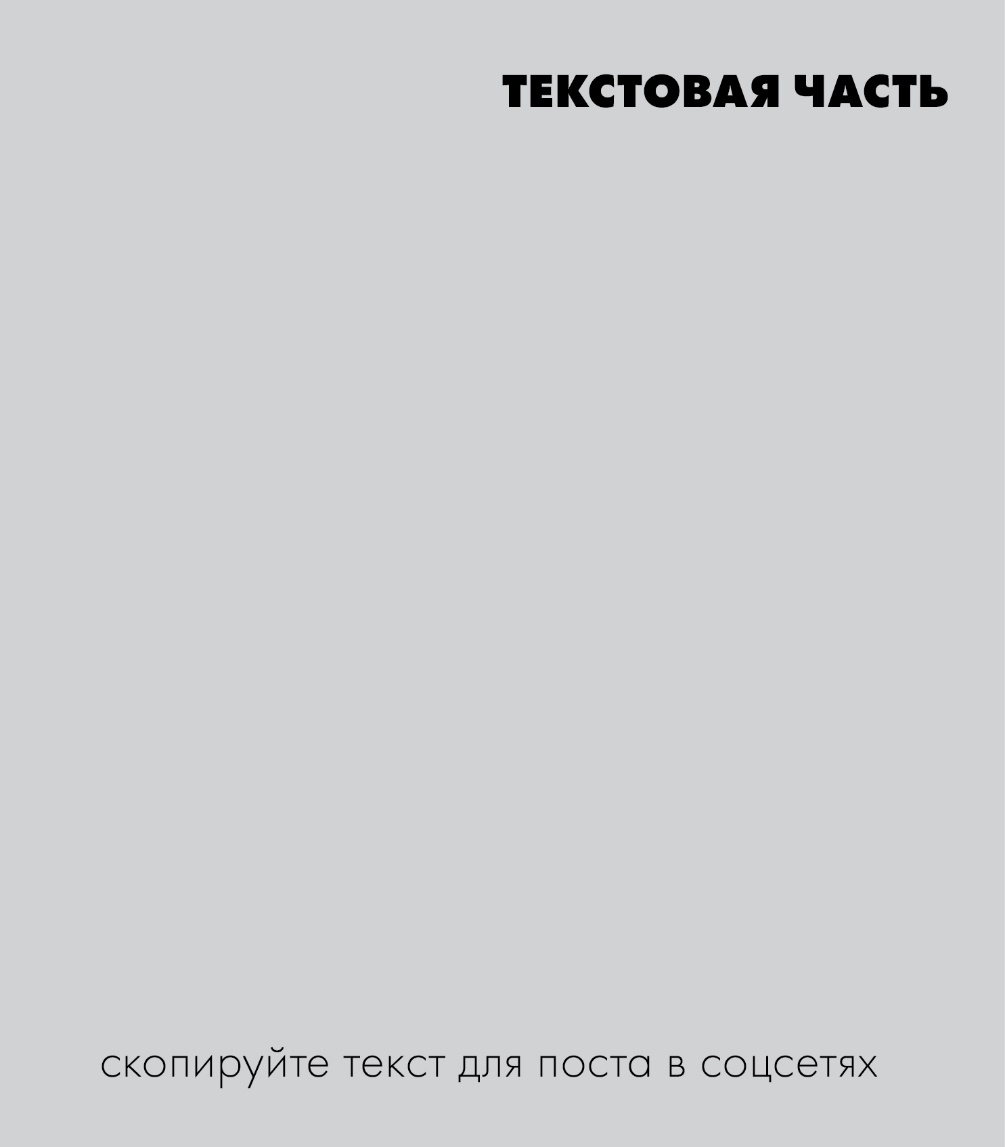 ДИЕТАЛИКА Протеиновый суп «Марокканский горох»
Отличный способ согреться!
Горячий ароматный супчик – еще один отличный способ согреться холодной зимой! Особенно ценно, если он при этом сытный. Именно такой суп есть в нашей линии «Диеталика».
Суп «Марокканский горох»
Создан на основн изолята горохового белка – высокоусвояемого источника аминокислот растительного происхождения
Низкокалорийный и при этом отлично насыщает! ведь в 1 порции супа – целых 14 г белка! 
Содержит инулин и пищевые волокна, полезные для пищеварения. А также ликопин, который снижает в организме количество холестерина и препятствует отложению жиров, куркума укрепляет защитные силы организма. 
Все ингредиенты 100% растительного происхождения. 
- повышенное содержание белка
- активация жиросжигания
- подходит для вегетарианцев
 
#артлайф # диеталика #худеемвместе #полезныйперекус #молодаястройная #мирдолжензнатьчтояем
Приглашаю на чай
Чашка горячего  «Согревающего» из черного чая с имбирем и пряностями станет настоящей «чашкой здоровья» и прекрасным поводом для душевного разговора и  начала близких отношений.
Капсулы с черным и зеленым чаем с экстрактами целебных растений линии ElitCup – возможность  легко и быстро приготовить ароматный, полезный и вкусный напиток. Чайные экстракты в виде сиропов сохраняют все ценные свойства плодов и листьев трав  в процессе приготовления и обладают мощным тонизирующим действием.



 #артлайф  #функциональноепитание #чашкачая
#тонизирующийчай #витаминизированныйчай#
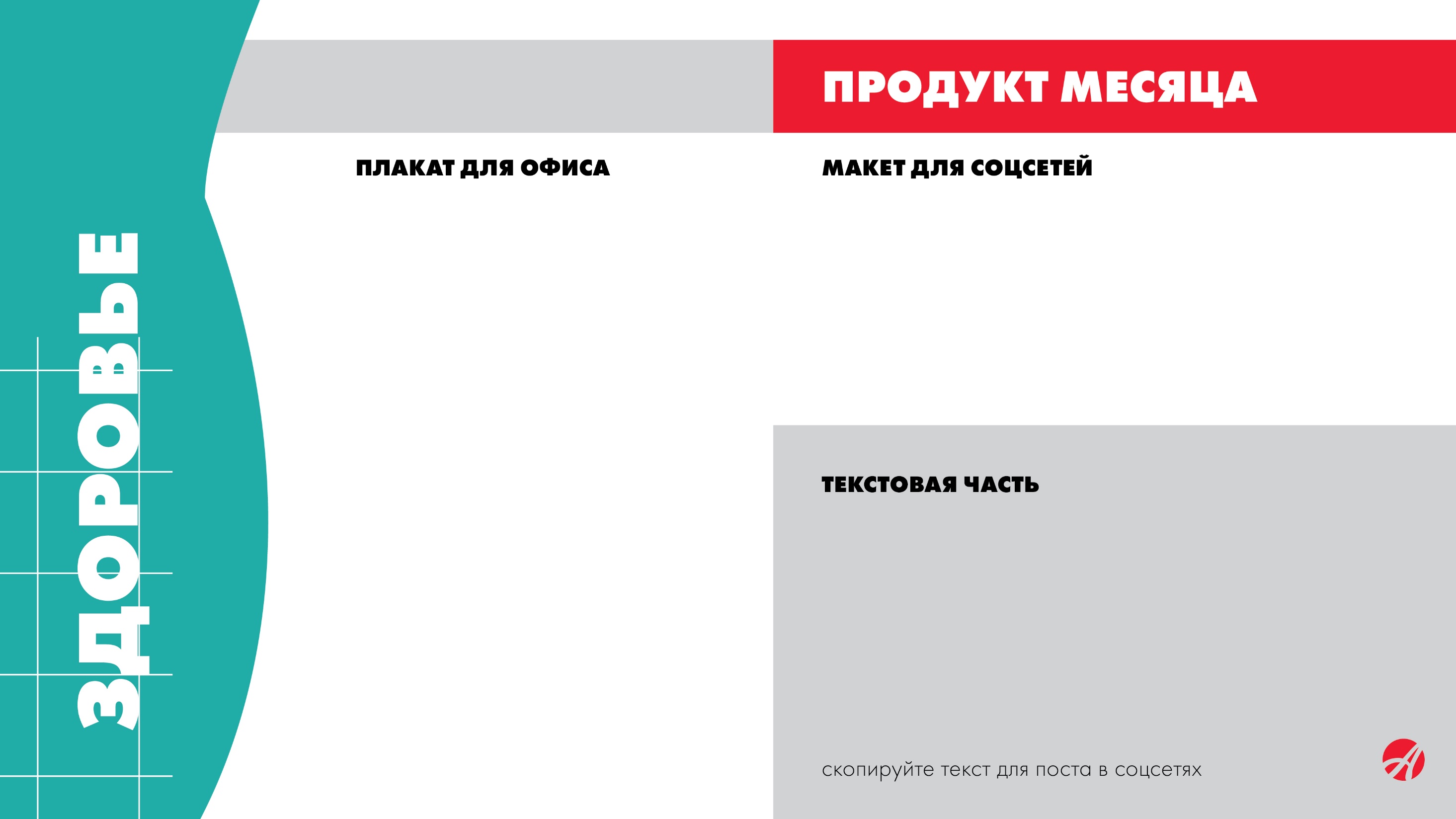 БИОКОМПЛЕКСЫ VIP
В новой упаковке
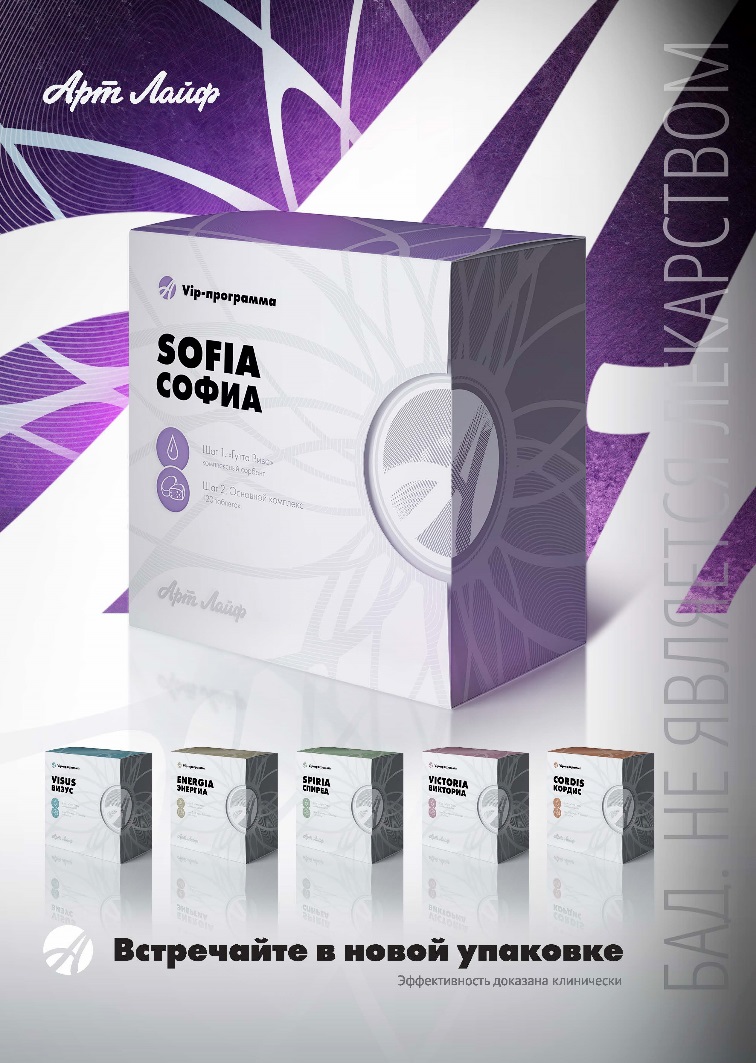 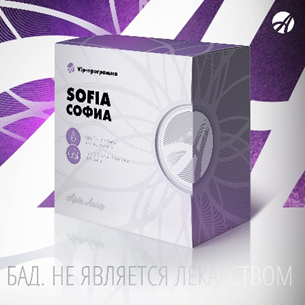 СОФИА
Здоровье мозга и нервной системы – залог активной жизнедеятельности,  хороших отношений с окружающими и профессиональной успешности. 
Комплекс «SOFIA» предназначен для комплексной поддержки функций головного мозга и ЦНС. Сбалансированное сочетание стимулирующих и успокаивающих растительных экстрактов, аминокислот, инозитола и витаминов регулируют синтез медиаторов и процессы передачи нервных импульсов, обеспечивают тонус сосудов, венозный отток и профилактику гипоксии нервной ткани,  синтез и энергетическую поддержку нейронов. Основа каркасной таблетки «SOFIA»  состоит из мощного антиоксидантного комплекса «Цифрол-5», подавляющего развитие воспалительных процессов. Клинически доказана способность комплекса улучшать мозговое кровообращение, нормализовать мыслительную активность, повышая возможности.
#идеидляподарков #артлайф  #здоровье  # гибкостьума    #включимозги
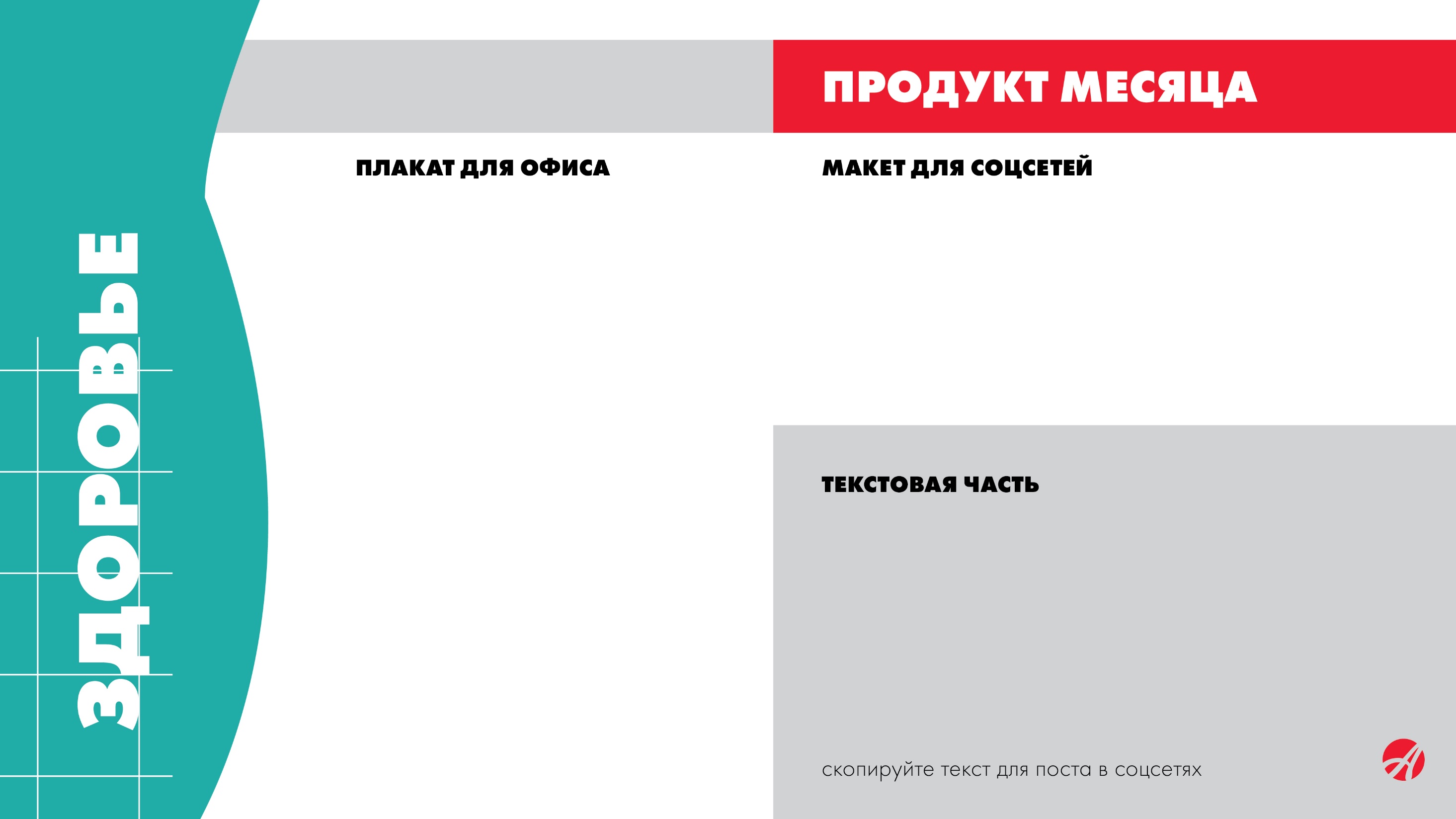 МУЖСКАЯ СИЛА!
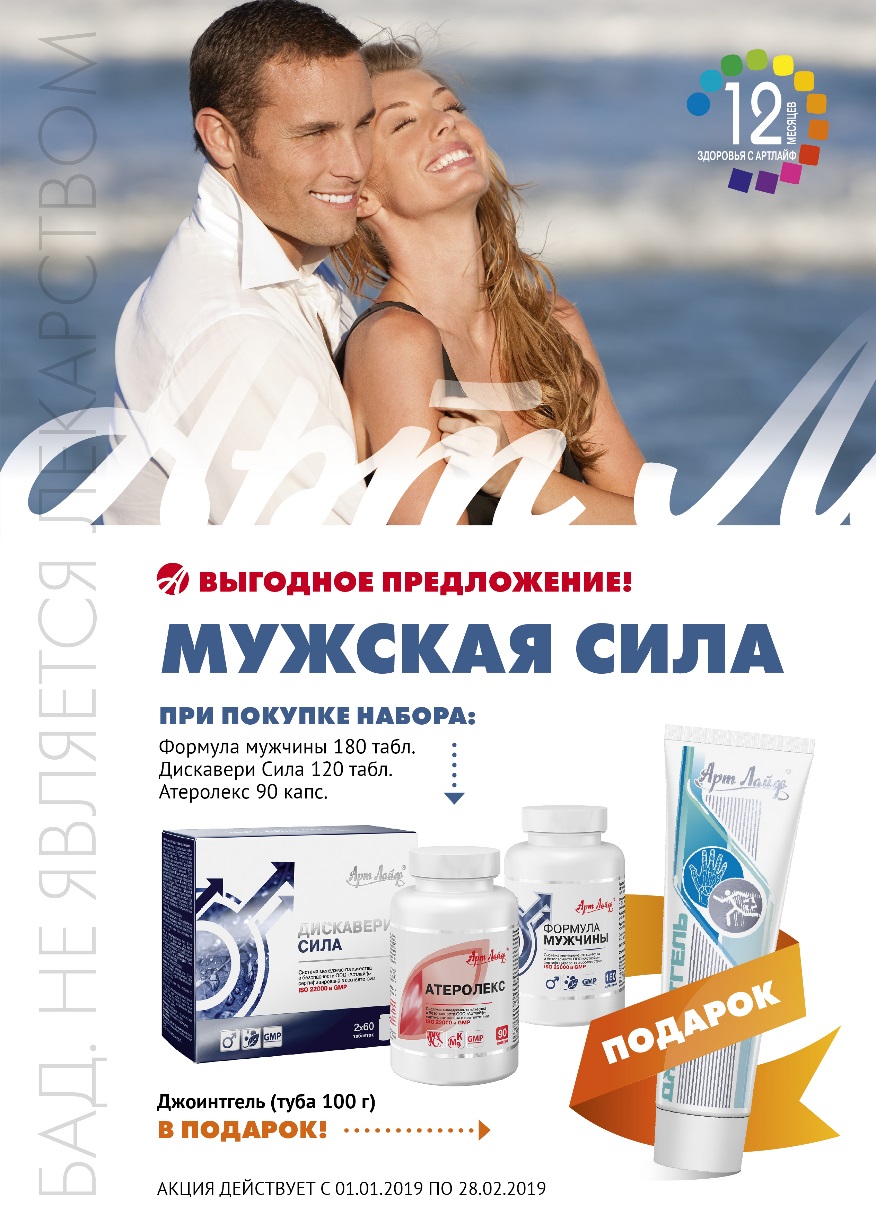 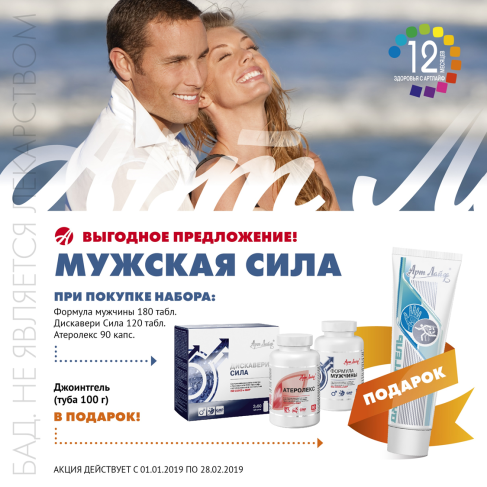 АКЦИЯ «12 МЕСЯЦЕВ ЗДОРОВЬЯ С АРТЛАЙФ»
Хочется бурной страсти и ярких эмоций в отношениях? Природа мужской активности и энергии известна: «мужская сила» или репродуктивная функция напрямую зависит от общего состояния здоровья. Для каждого мужчины важно следить за состоянием сердечно-сосудистой системы, здоровьем простаты, уровнем холестерина. Безусловно, важен и гормональный баланс.
Почти все стороны профилактики мужского здоровья охватывает набор биокомплексов: «Формула мужчины», «Дискавери Сила», «Атеролекс». В составе комплексов содержатся активные компоненты, которые помогают восстановлению эректильной функции мужского здоровья, снижают воспалительные процессы в предстательной железе и позволяют вести активную сексуальную жизнь. Эффективность доказана клинически.
#мужскаясила, #любимыймужчина , #дискаверисила, #формулалюбви
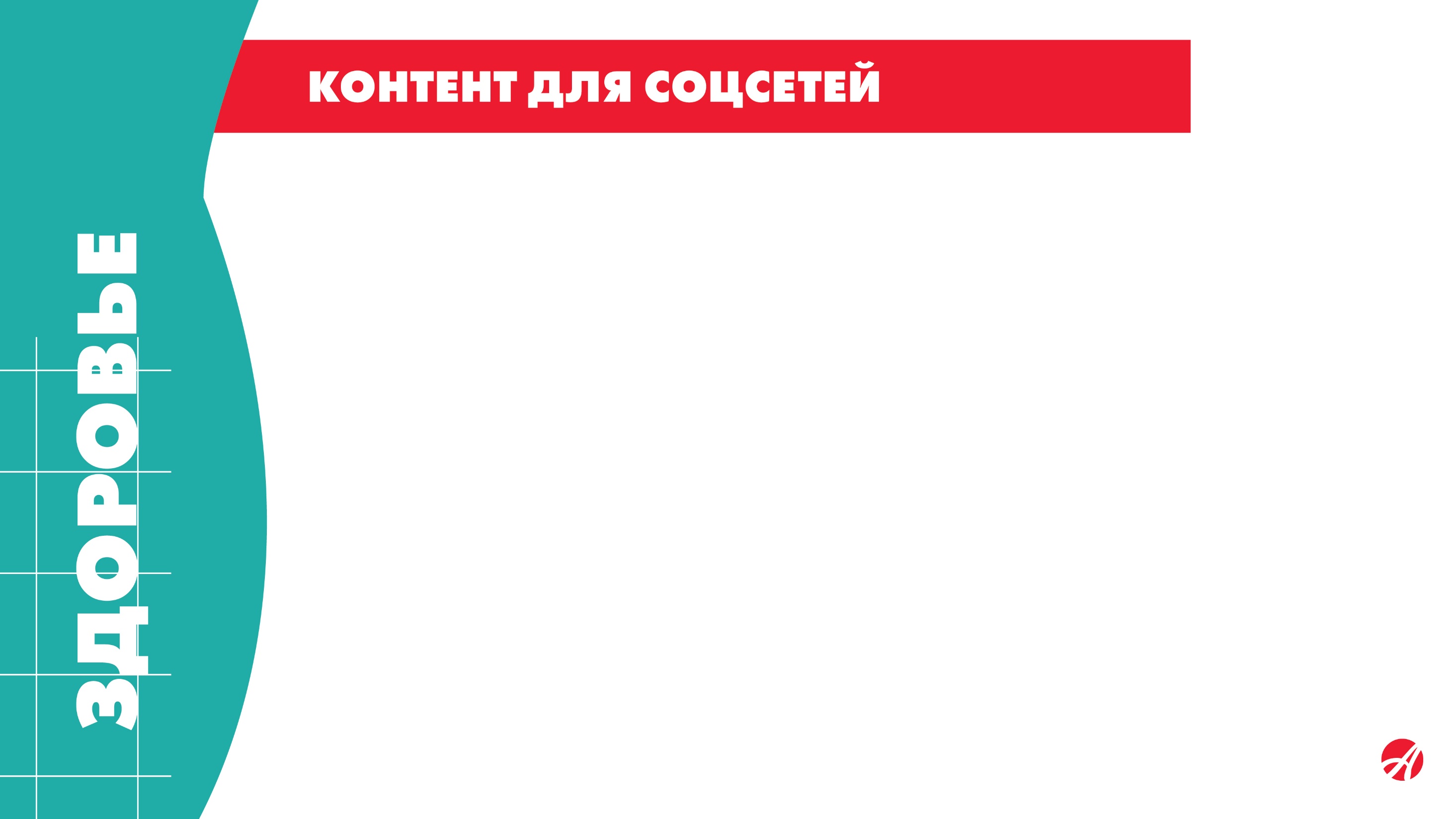 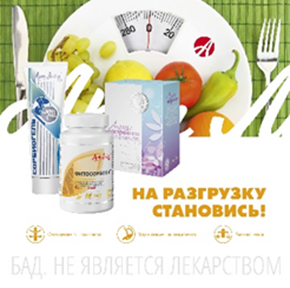 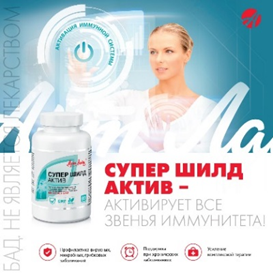 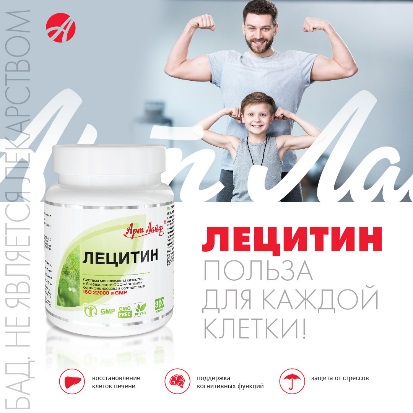 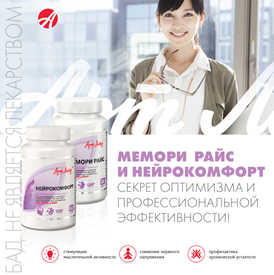 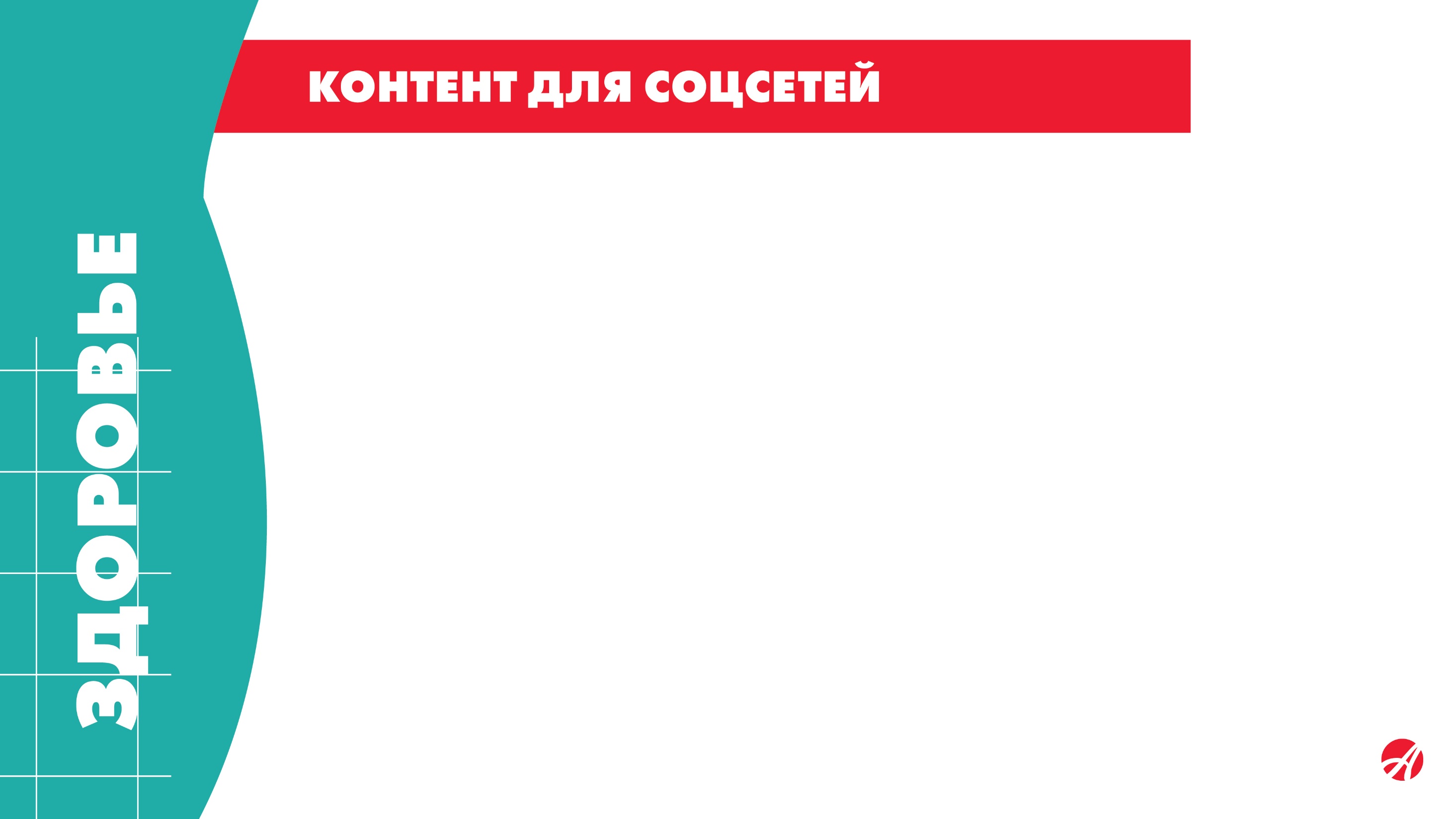 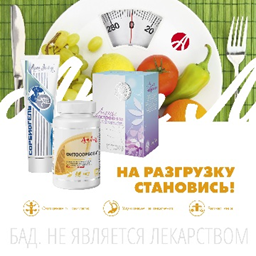 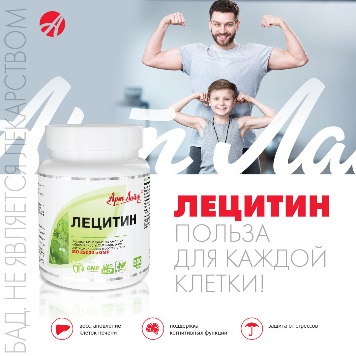 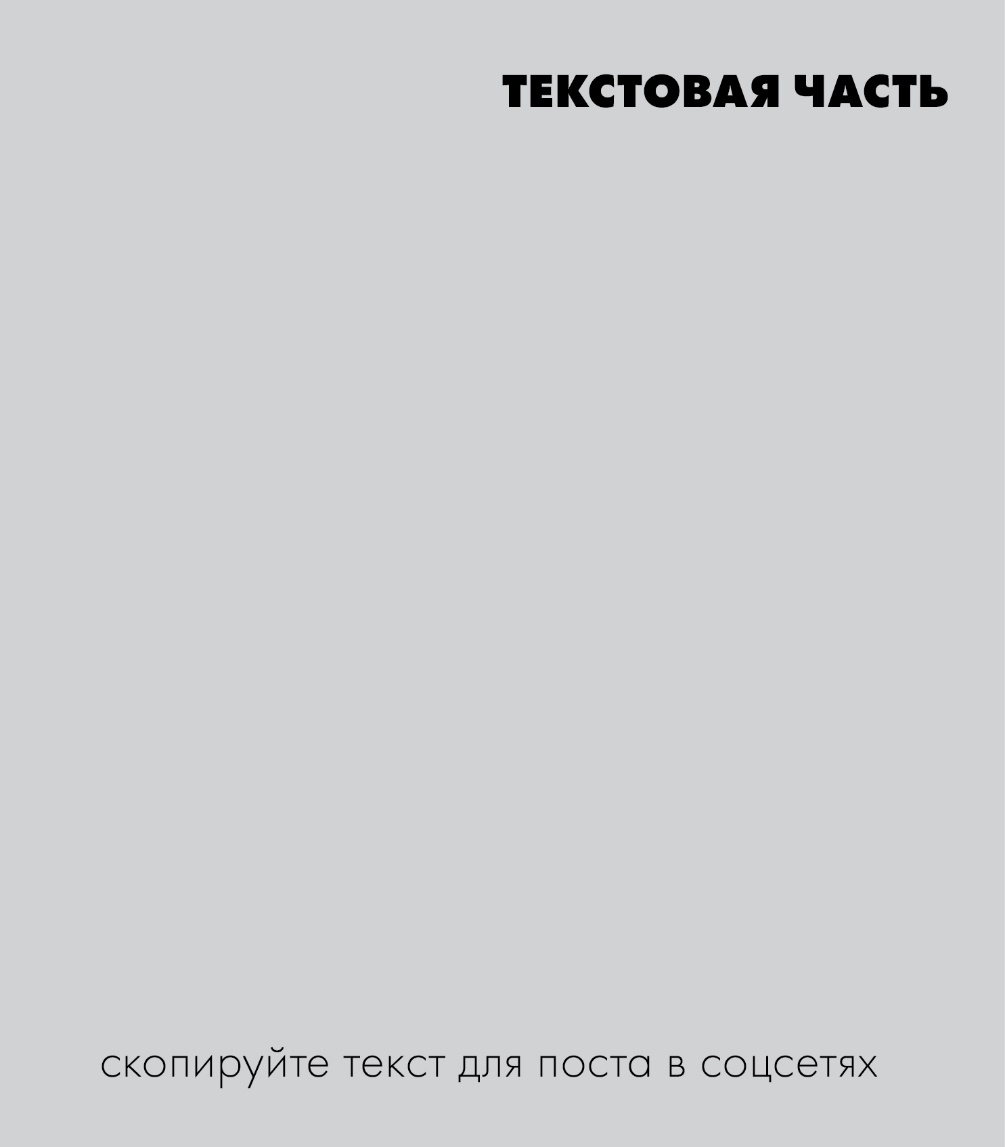 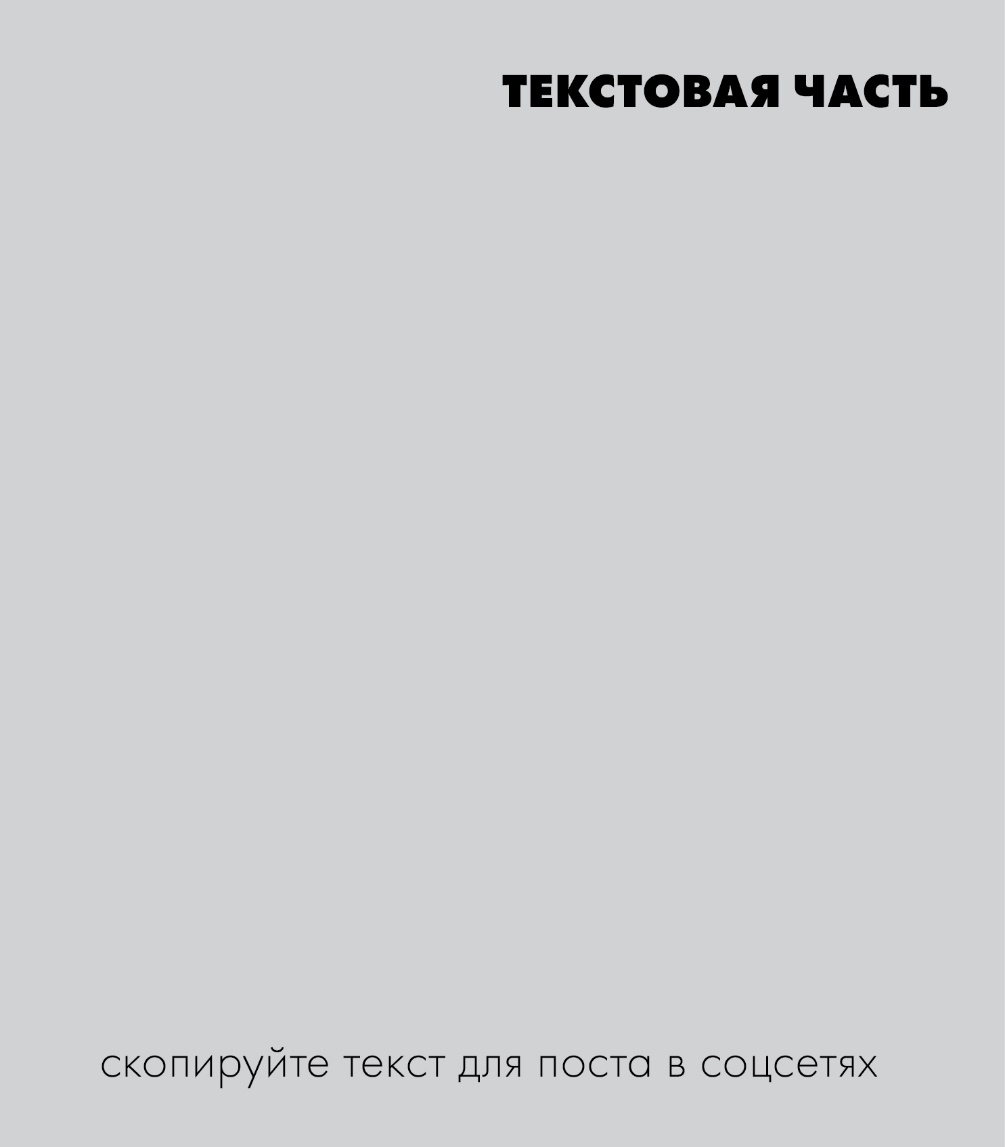 5 января Международный разгрузочный день

Отличная идея - 5-го января отметить начало года легким питанием! Новогодние каникулы для организма - время повышенного употребления жирной пищи, алкоголя, сахара. Лишние килограммы, обострение кожных проблем, снижение иммунитета – симптомы того, что в организме накопились токсины. 
Время сбросить лишнее! Добавь в свою диету натуральные сорбенты.
Фитосорбовит – сорбент с противовоспалительным эффектом. Эффективно выводит токсины, улучшает работу ЖКТ. Для усиления эффекта добавь «Хепар формулу» для поддержки работы печени, а после обязательно комплекс с полезными бактериями «Пробинорм». «Сорбиогель» – для тех, у кого нет времени! Помогает быстро и комплексно решить ряд проблем. Например, справиться с отравлением или очистить организм после приема антибиотиков. 
Напиток «Легкое настроение» – оказывает мягкое слабительное и мочегонное действие.#артлайфочищение, #легкостьбытия, #яхудею, #коррекциявеса, #бадартлайф, #разгрузочныйдень
ЛЕЦИТИН
Польза для каждой клетки!
Лецитин состоит из множества веществ, включая холин, инозитол, линолевую кислоту, фосфатидилсерин, полезные жирные кислоты и триглицериды. Эти питательные компоненты имеют важное значение для нормальной работы организма, в них нуждаются клетки головного мозга и нервной системы, а также печень. 
Лецитин – детям: фосфолипиды определяют объем памяти ребенка и его усидчивость, а значит, обучаемость и успеваемость, восполняют немалые энергозатраты, связанные с постоянным развитием. 
Лецитин – женщинам: поддерживая нервные волокна, фосфолипиды снижают интенсивность стрессов – извечных спутников слабого пола, а еще поддерживают красоту кожи. 
Лецитин – мужчинам: прием лецитина – профилактика заболеваний предстательной железы у мужчин.

#артлайф  #бад  #здоровье  #омега3 #ПНЖК  #питаниеклеток   #здороваякожа #крепкиенервы
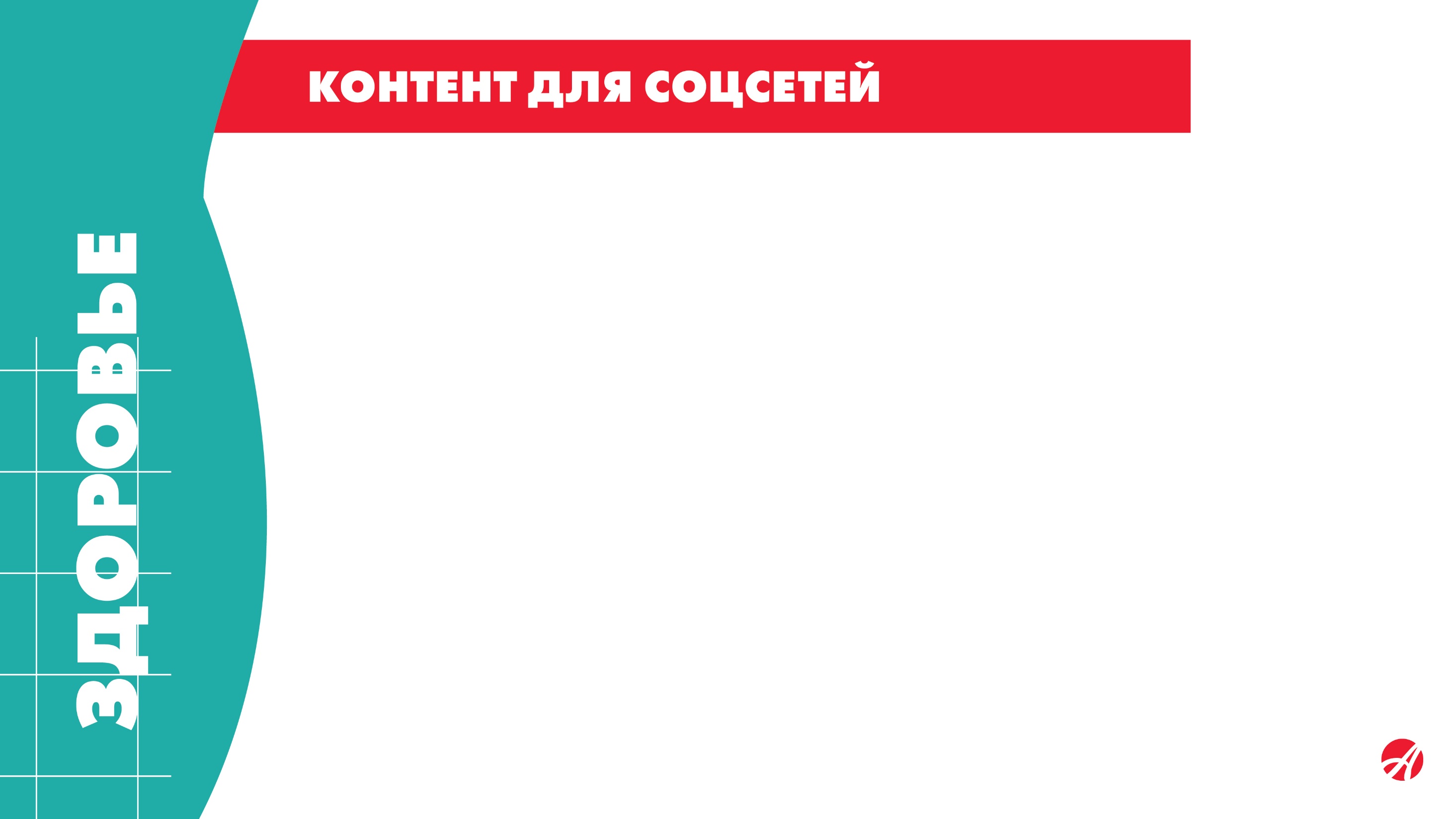 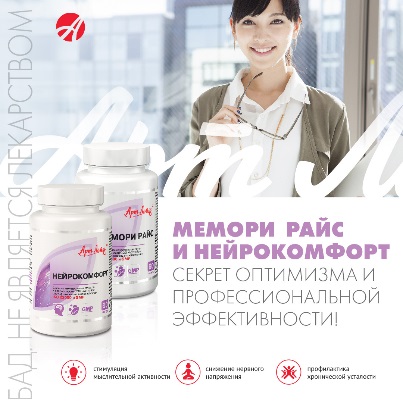 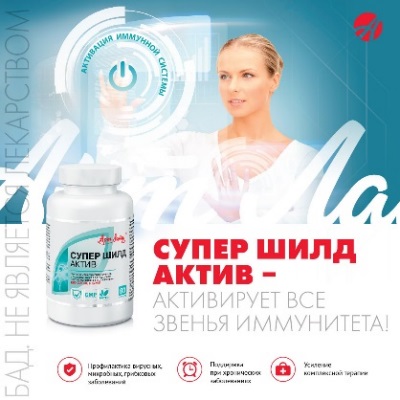 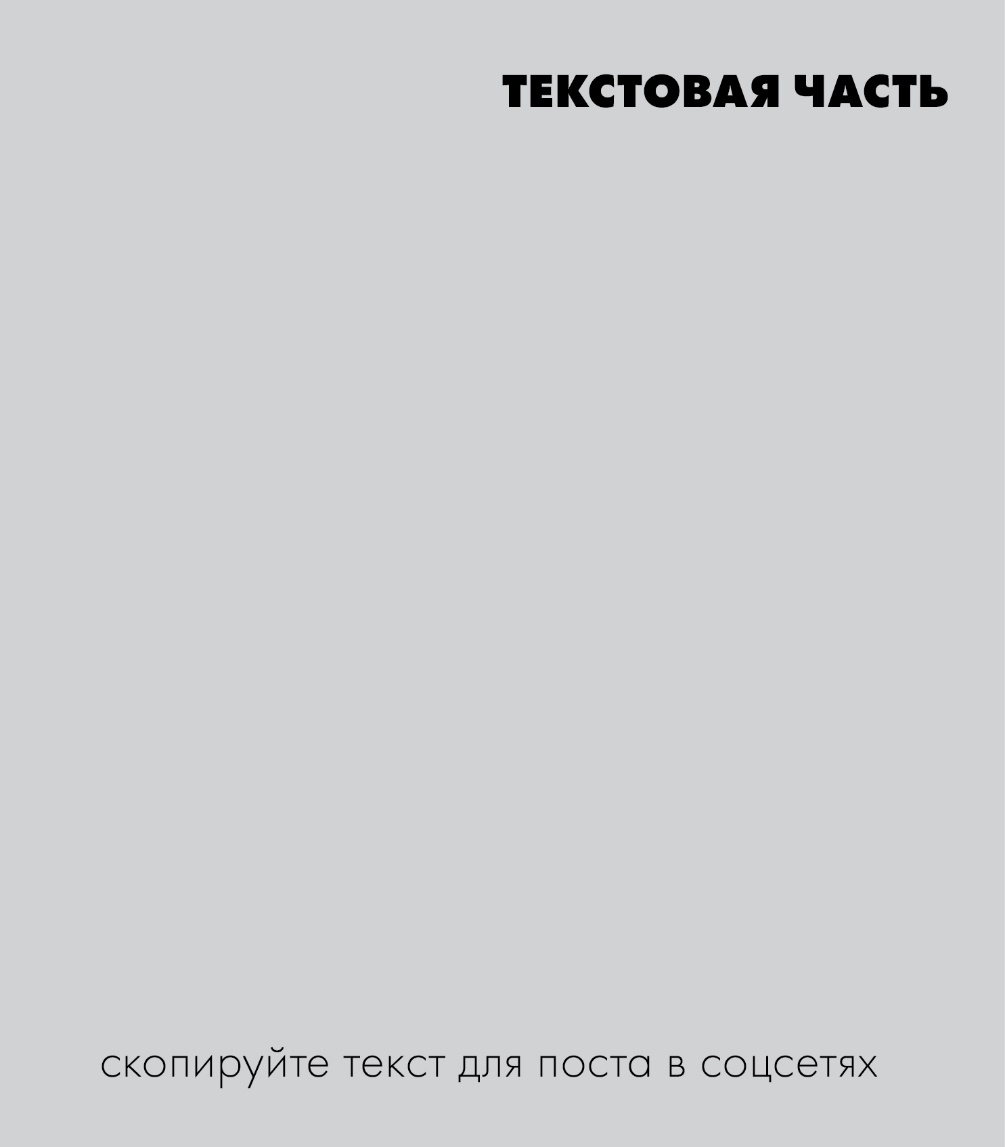 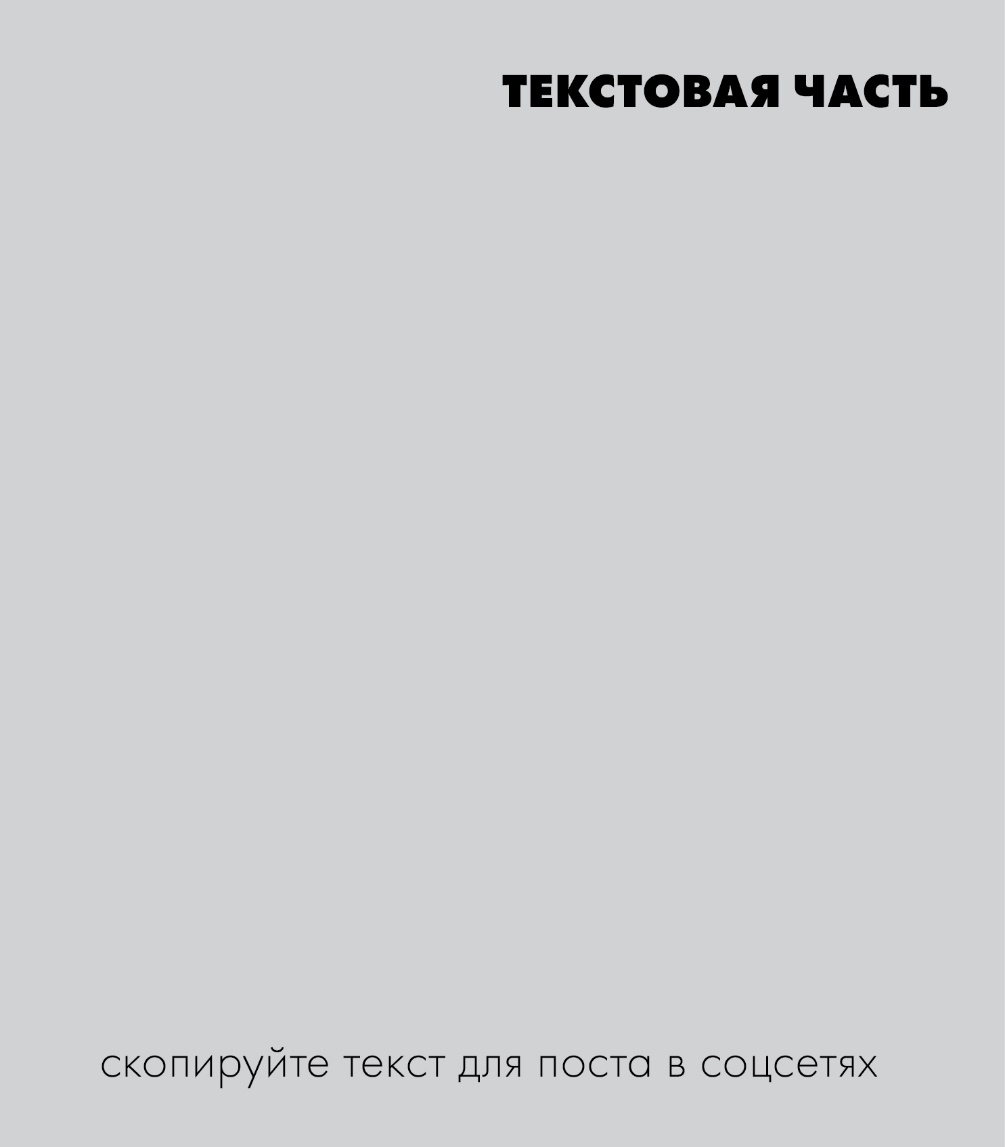 МЕМОРИ РАЙС и НЕЙРОКОМФОРТ
Повышай профессионализм!
Пишете ежегодный отчет? Готовитесь к сессии?  В такие дни кажется, что мозг «кипит», а нервы натянуты, как струна! Острый стресс кратковременно стимулирует мыслительную активность, а затем приводит к переутомлению, эмоциональному выгоранию, расстройству сна. 
Поддержите нервную систему и создайте условия для максимально эффективной работы!
«Мемори Райс» – комплекс для мозга с гинкго билоба! Обладает тонизирующим действием, предупреждает гипоксию, улучшает микроциркуляцию и энергобмен. Все это позволяет сохранить высокий уровень активности головного мозга, скорость и качество запоминания.
«Нейрокомфорт» содержит натуральные противотревожные компоненты (пассифлору, гриффонию, глицин). Помогает лучше справляться с нервными перегрузками, улучшает концентрацию внимания, предупреждает нарушения сна.
- стимуляция мыслительной активности 
- снижение нервного напряжения
- профилактика хронической усталости
СУПЕР ЩИТ ДЛЯ ИММУНИТЕТА

Супер Шилд Актив от Арлтайф воздействует  сразу на все звенья иммунитета: синтез необходимых ингредиентов для иммунного ответа, уничтожение чужеродных организмов, защита от свободных радикалов.. Его состав включает все самые известные науке эффективные иммуностимуляторы, а также блокираторы вирусов, инфекций и грибков и компоненты, выводящие токсины из организма и активирующие метаболические процессы в клетках печени. Супер Шилд Актив позволяет сократить сроки выздоровления и предотвратить развитие осложнений.





#артлайф  #бад  #здоровье  #супершилд  #иммунитет #суперзащита
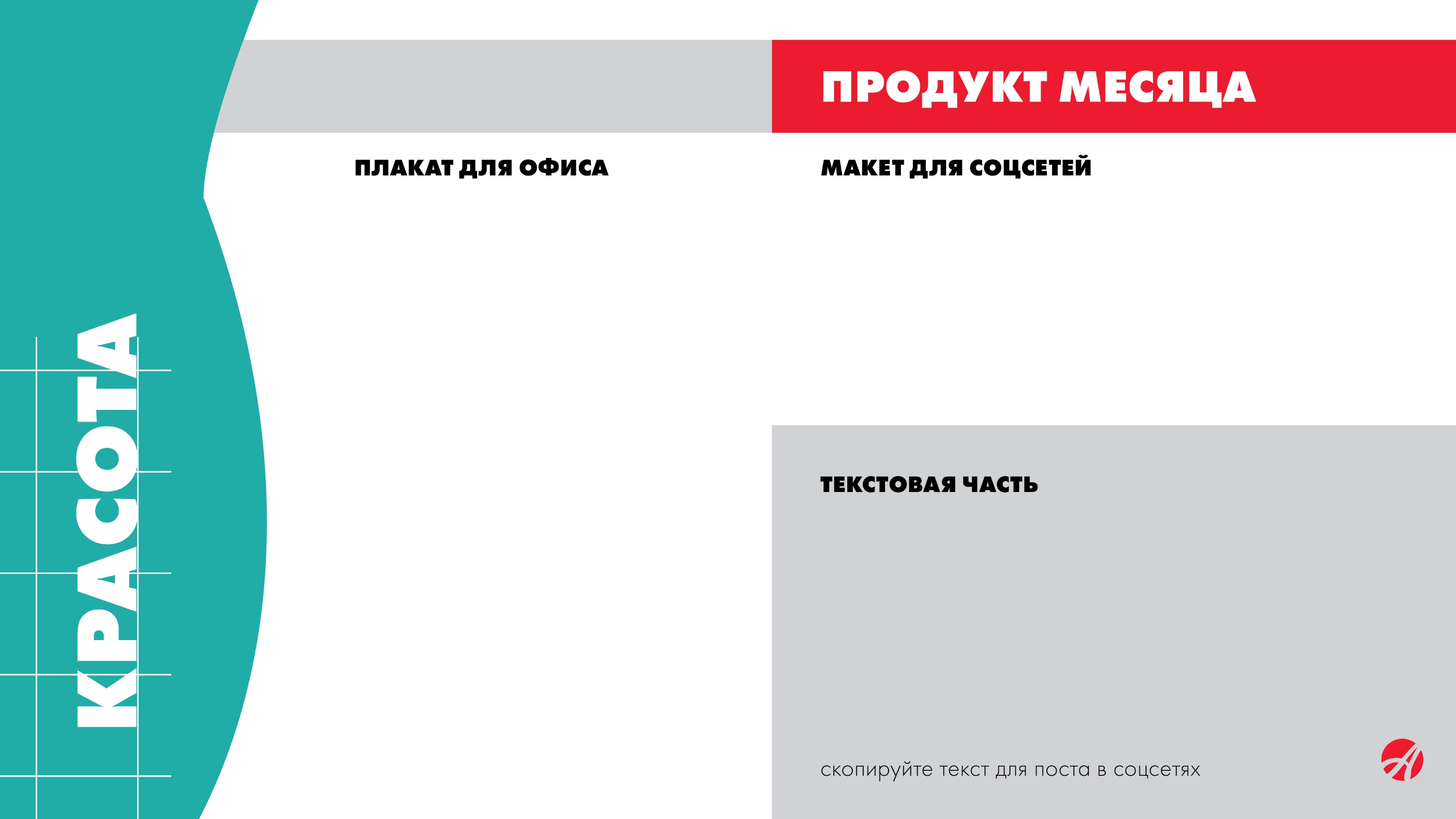 ЛИНИЯ N-ZIM
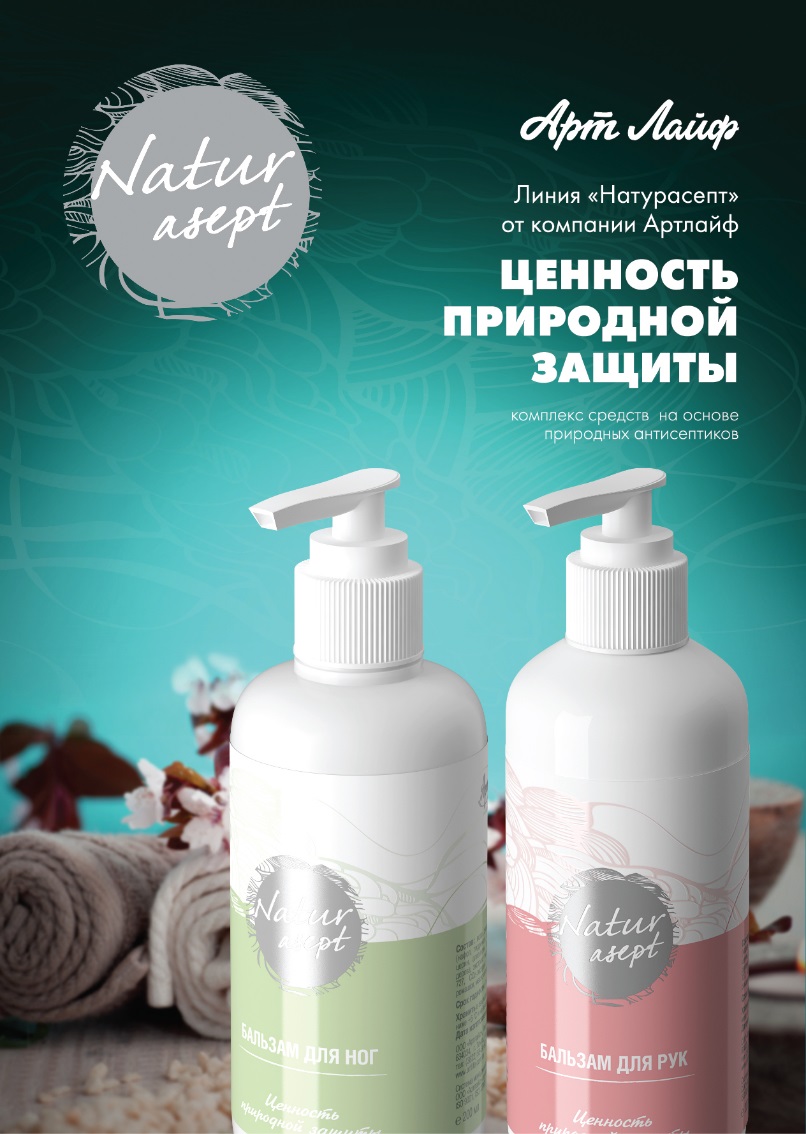 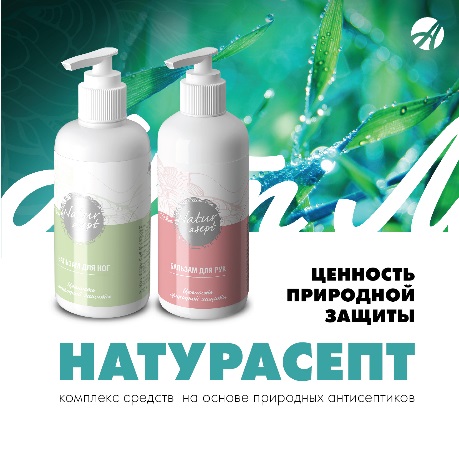 ПРОДУКТ МЕСЯЦА - ЛИНИЯ «НАТУРОСЕПТ»

Чем больше мы познаем неизменные законы природы, тем все более невероятными становятся для нас её чудеса! Природа предлагает нам проверенные решения:
•Масло чайного дерева – обладает антисептическим действием.
•Цетрария – успокаивает и заживляет кожу.
Средства линии Натурасепт с этими природными компонентами оказывают не только косметический эффект, но защищают кожу от вредных факторов, уменьшают раздражение и шелушение. 

#косметика #артлайф #натурасепт #цетрария #красота #здоровье
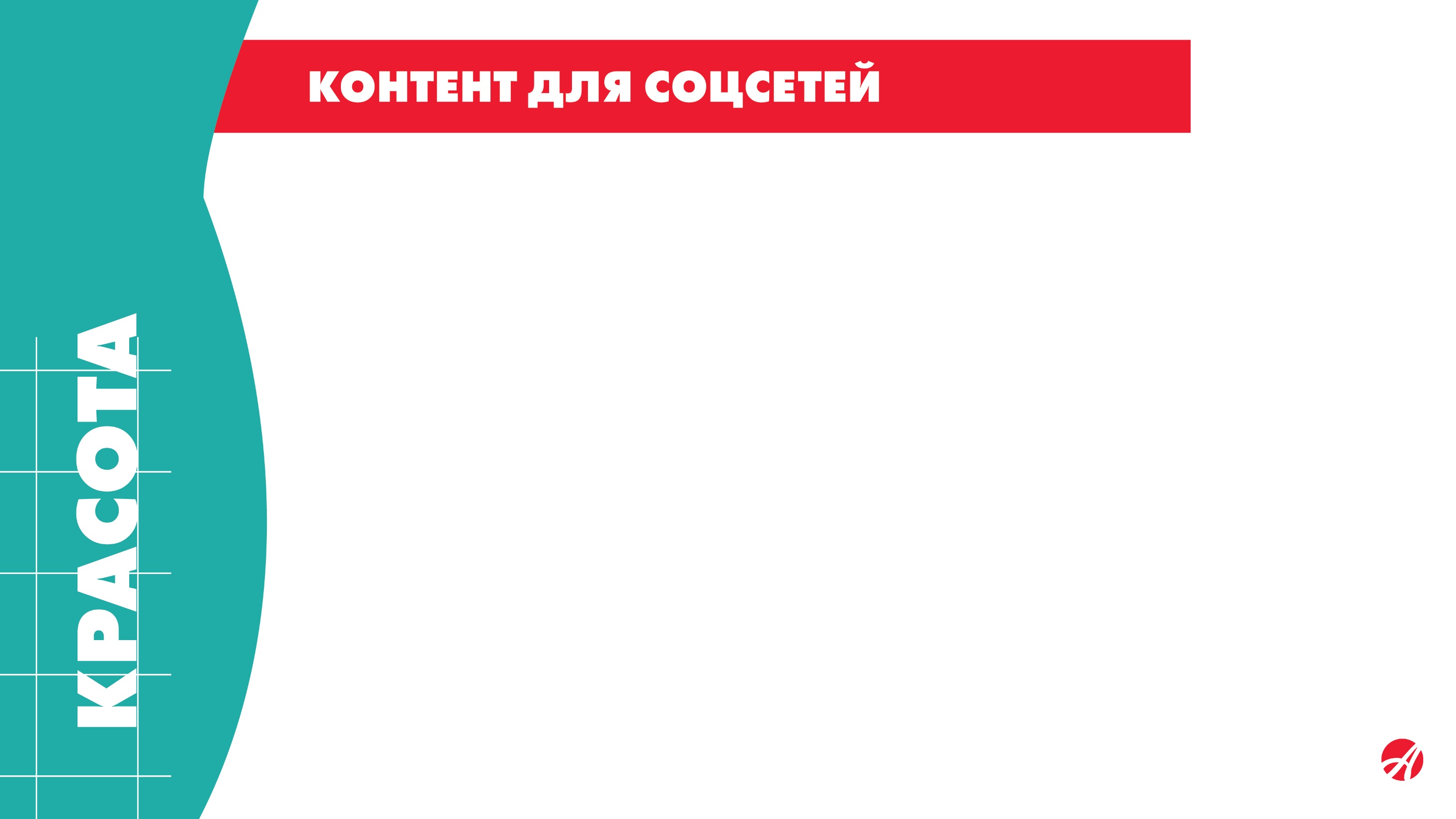 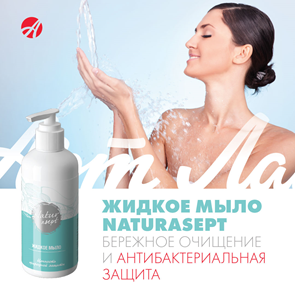 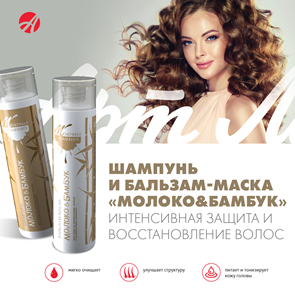 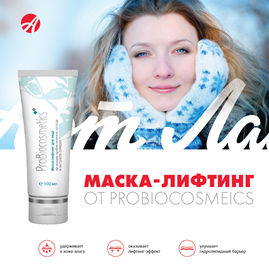 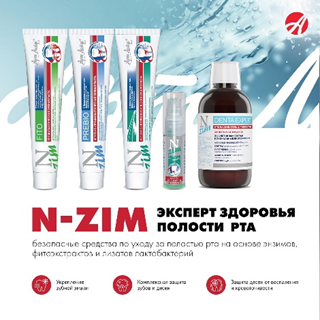 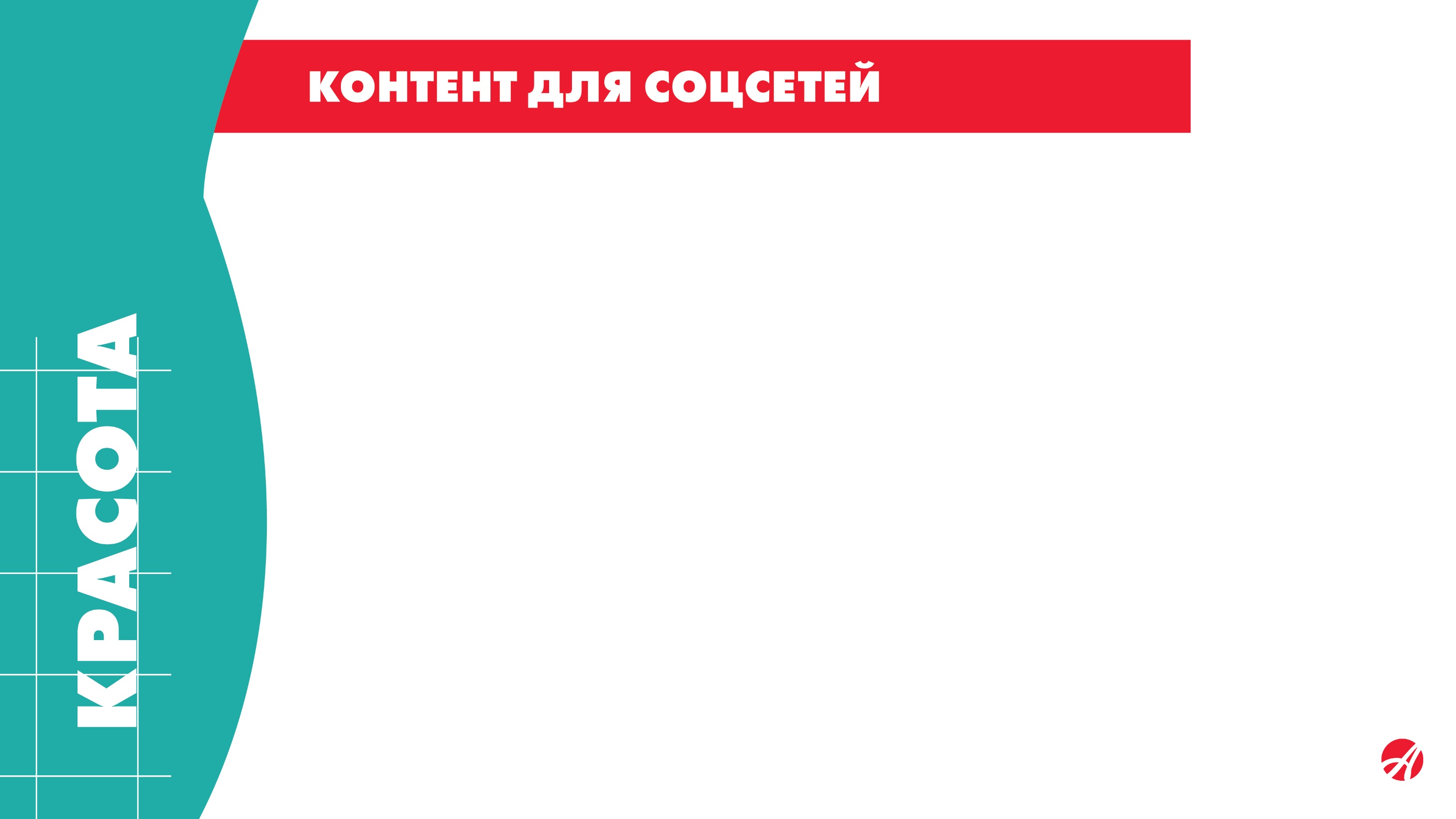 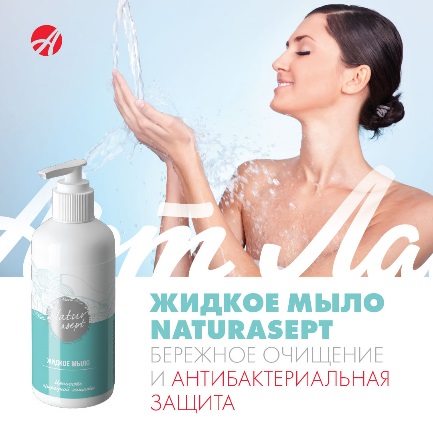 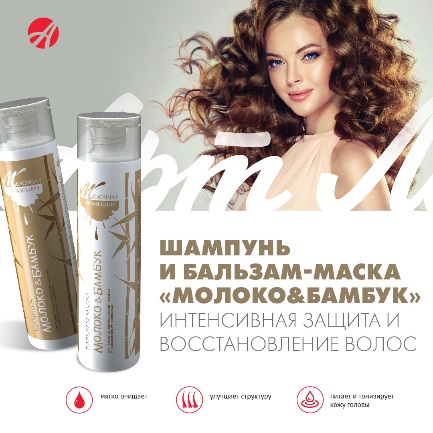 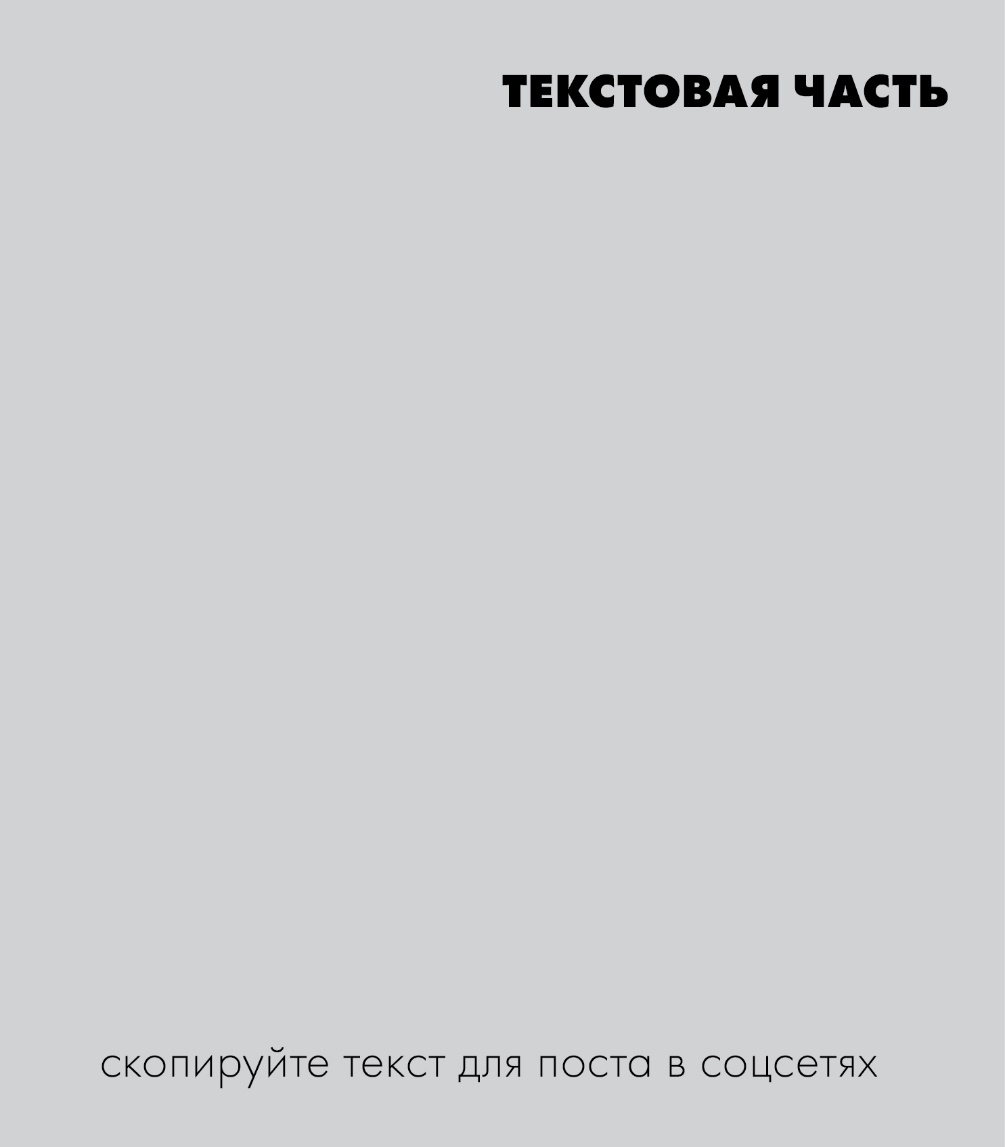 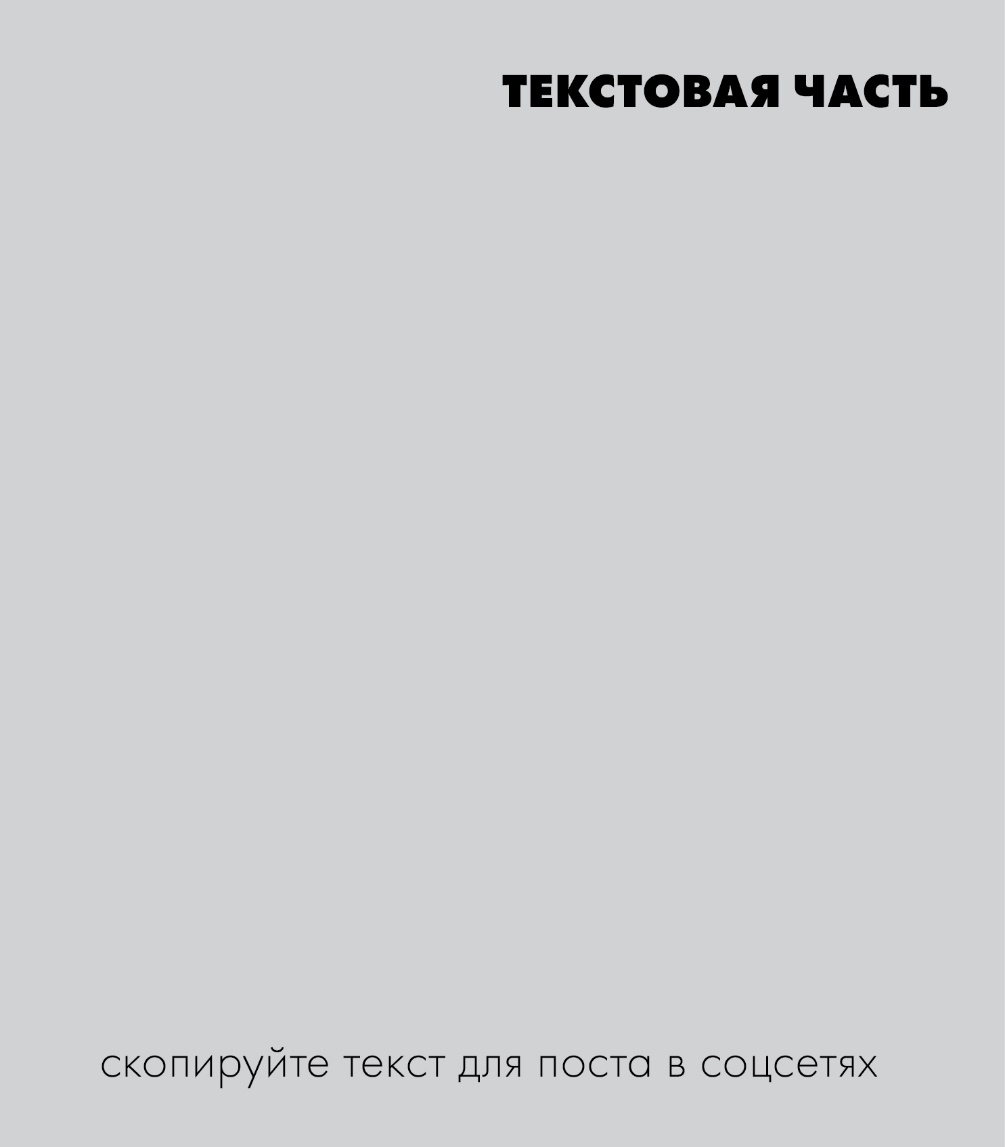 Жидкое мыло «Naturocept»
Каждый день руки подвергаются воздействию микробов. В те моменты, когда вы касаетесь своего лица, микробы попадают в организм через глаза, нос, и рот, распространяя инфекцию по всему организму. Формула бережной антисептической обработки и заботы о коже – это очищающие средства растительного происхождения линии «Naturocept». Натуральный фруктовый  ПАВ Proteol Apl в основе жидкого мыла дает густую пену, нежен для глаз и кожи, а комбинация масла чайного дерева и экстрактов цетрарии и кедра прекрасно дезинфицируют и удаляют загрязнения.


#артлайф  #косметика #красота #чистаякожа #нежныеруки
Красивые и сильные волосы
Волосы на 15 % состоят из воды, поэтому зимой сочетание  таких факторов как перепад температур, сухого воздуха в помещениях и дефицит витаминов негативно влияют на здоровье волос. Чтобы ваши волосы сохранили силу и блеск, трихологи рекомендуют регулярно делать массаж головы, употреблять витамины и использовать шампуни с натуральными растительными ингредиентами. Линия ухаживающих средств по уходу за волосами - «Молоко&Бамбук» с молочной сывороткой  и экстрактами бамбука, экстрактами грецкого и мускатного ореха , витаминами и D-пантенолом бережно очищает волосы и интенсивно питает кожу головы. Ваши волосы всю зиму остаются густыми, сильными и блестящими. 


#артлайф  #косметика #красивыеволосы #густыесильныеволосы #любимыйшампунь
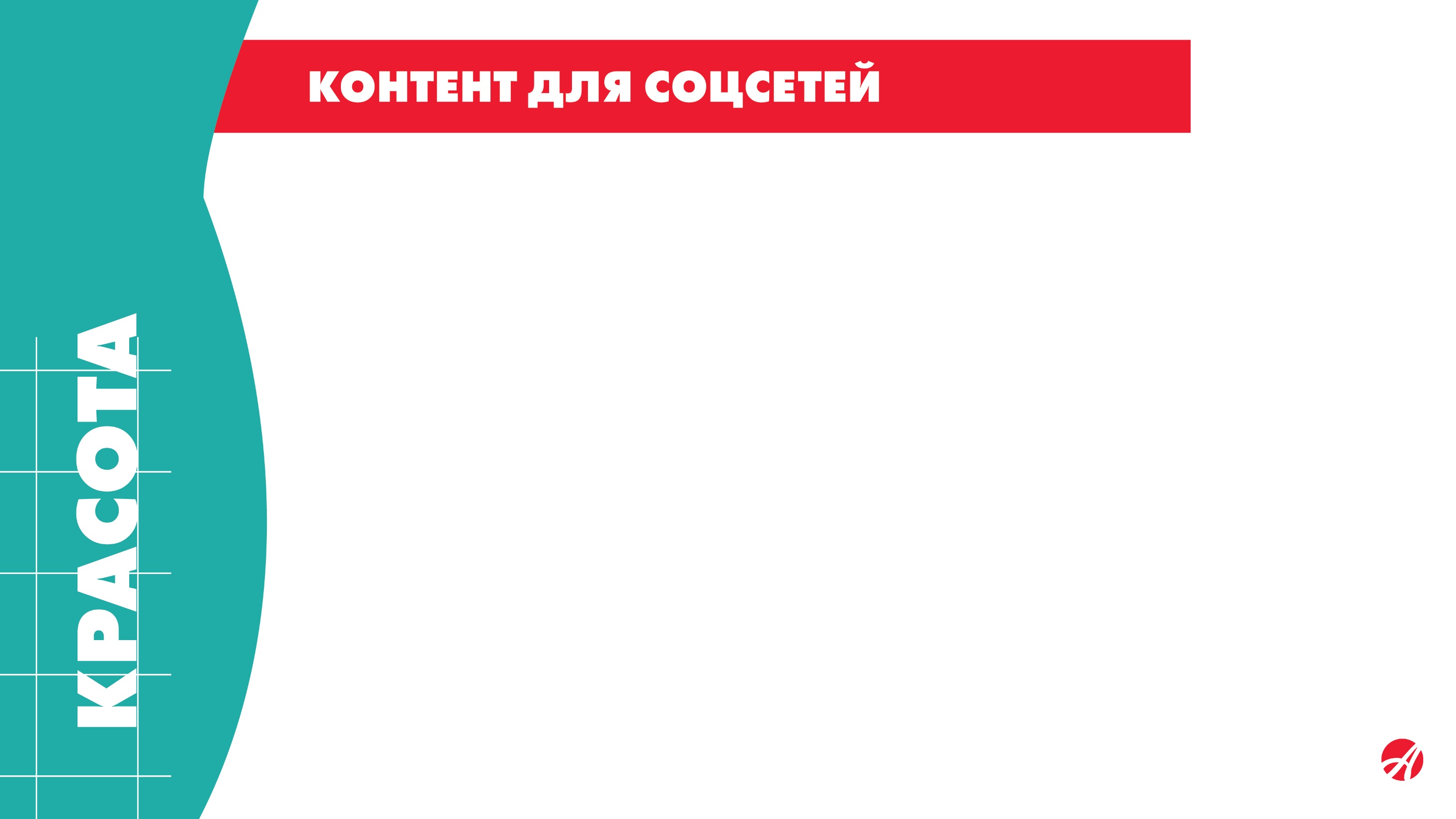 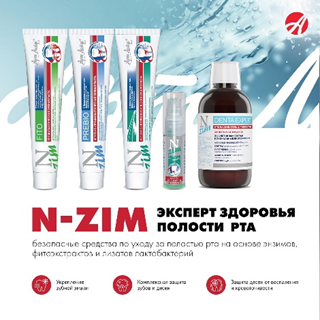 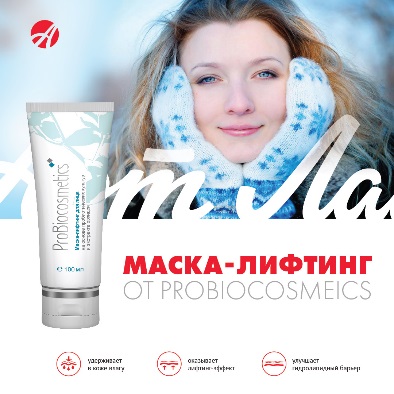 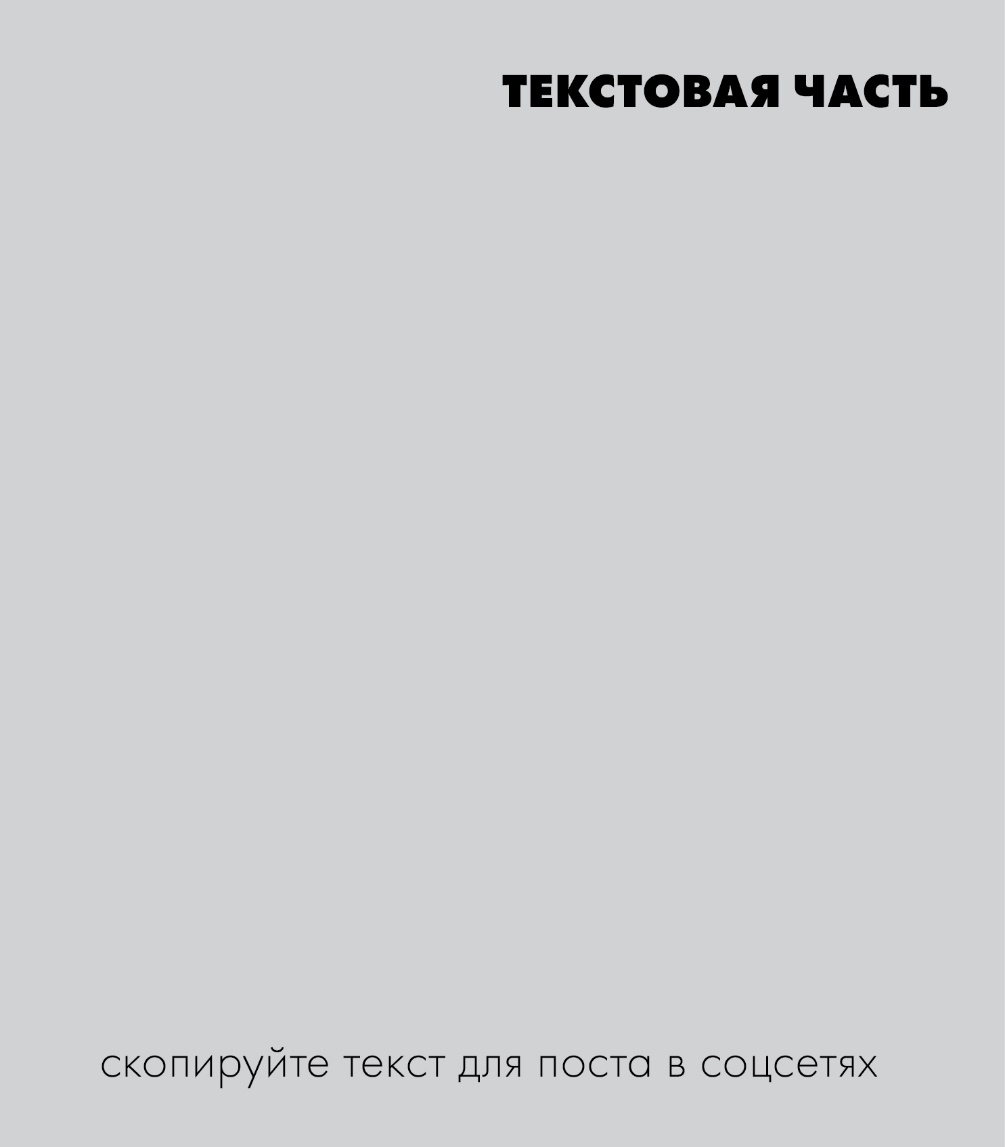 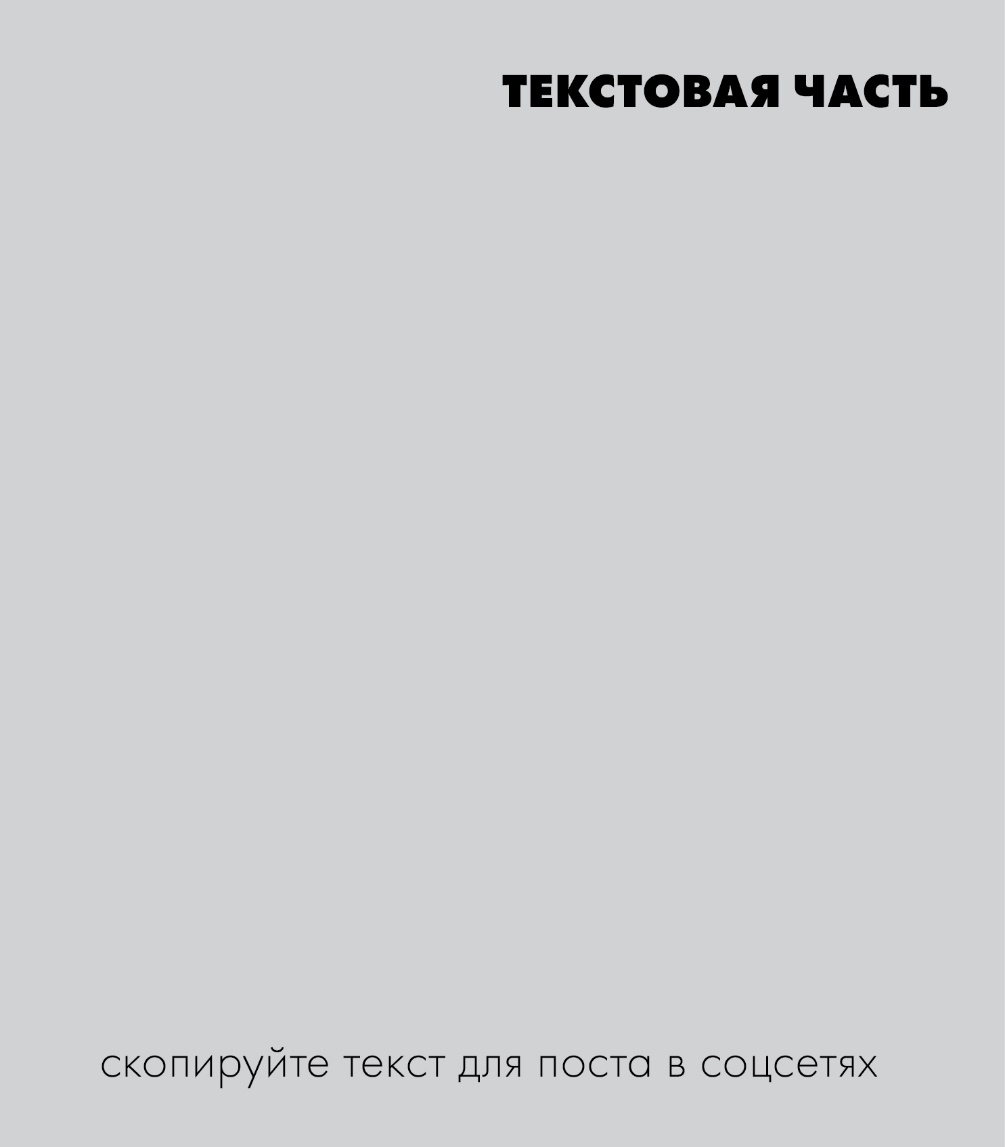 Увлажняющая маска-лифтинг ProBiocosmetics
Зима – настоящее испытание для нашей кожи. Кожа страдает не только от морозного воздуха, но и от воздействия отопительных приборов, которые снижают влажность воздуха примерно на 30%. Заблуждение - считать, что увлажняющие средства в холодное время года вредны, потому что замерзают в коже и создают на лице ледяную пленку. Увлажняющие маски зимой просто необходимы! Маска-лифтинг на основе пробиотических культур и экстракта орхидеи линии ProBiocosmetics содержит экстракт сенегальской акации – влагоудерживающий компонент длительного действия. Ее применение позволяет напитать кожу влагой, надолго защитить ее от высушивания и зрительно разгладить мелкие морщинки. L-аргинин активирует насыщение кожи азотом, приводя ее в тонус, а лизат пробиотических бактерий нормализует состав микрофлоры на поверхности кожи, улучшая ее функции и ускоряя восстановление защитной гидролипидной пленки.

#артлайф  #косметика #красота #увлажнениекожи
N-zim
•Профессиональные средства для полости рта с растительными экстрактами, энзимами и лизатами бактерий
•Высокоэффективные зубные пасты и ополаскиватели
•Профилактика заболеваний десен
•Забота о здоровье улыбки
•Свежее дыхание





#артлайф #зубнаяпаста #ополаскиватель #здоровыезубы #здоровыедесны #nzim #энзимы #зож #artlife #здоровьезубов #натуральныепродукты
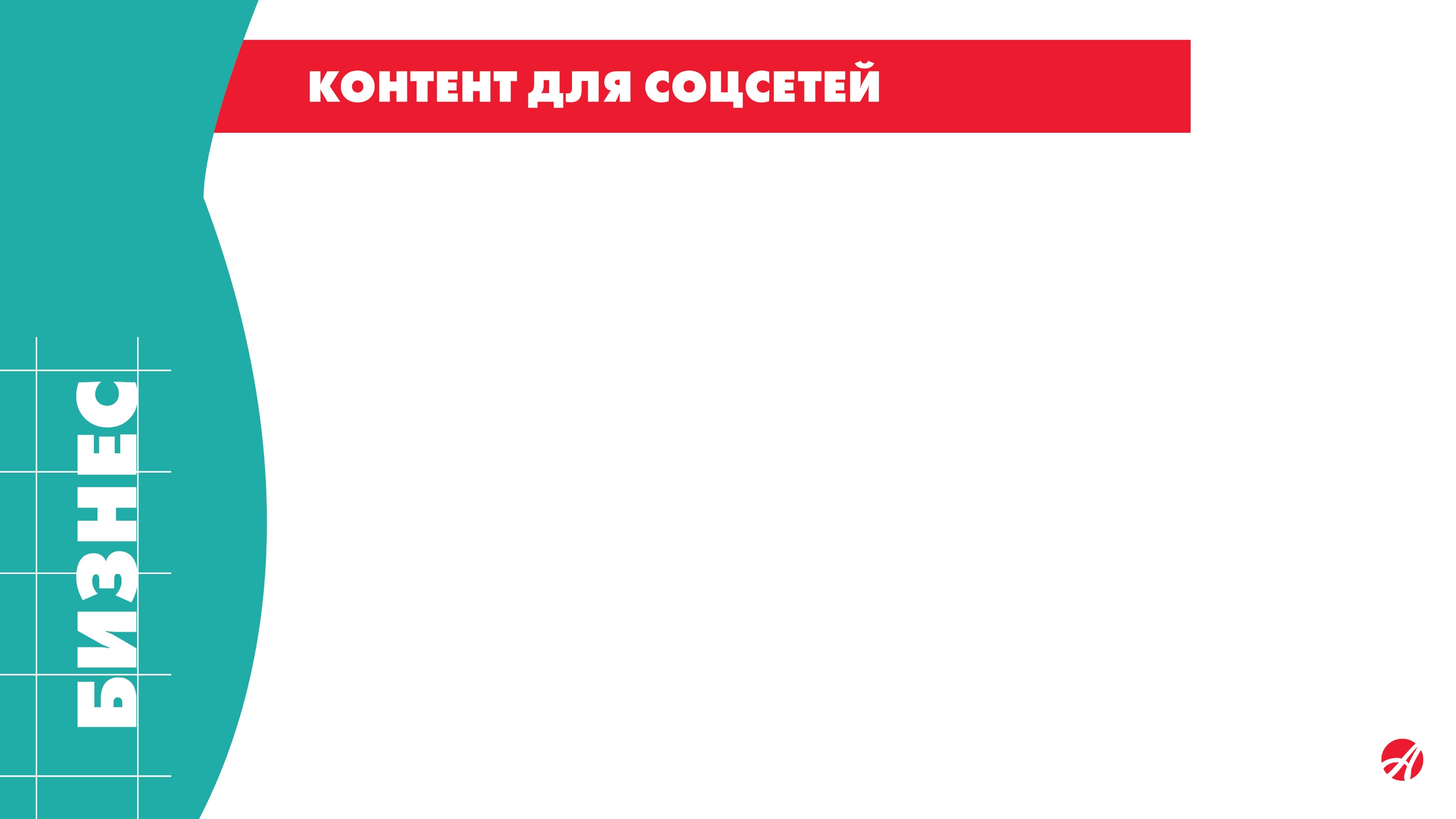 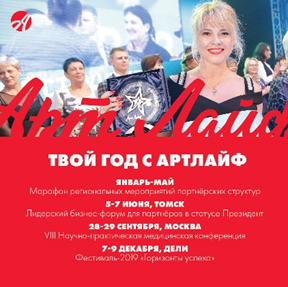 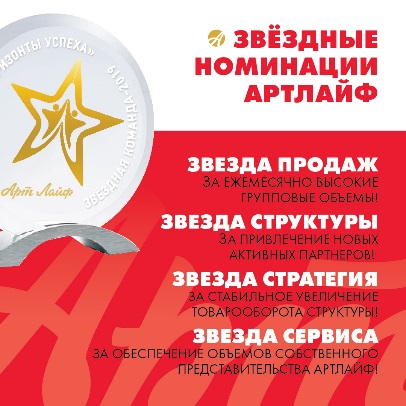 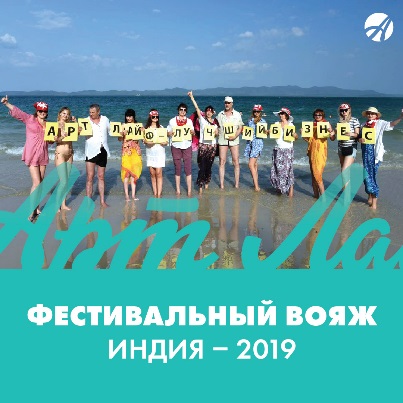 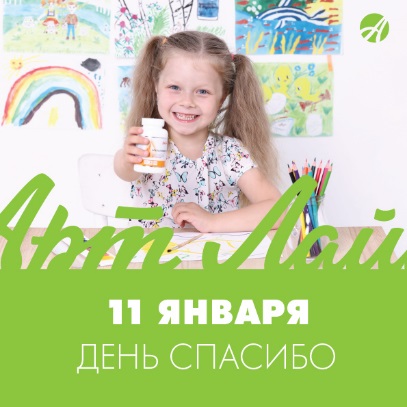 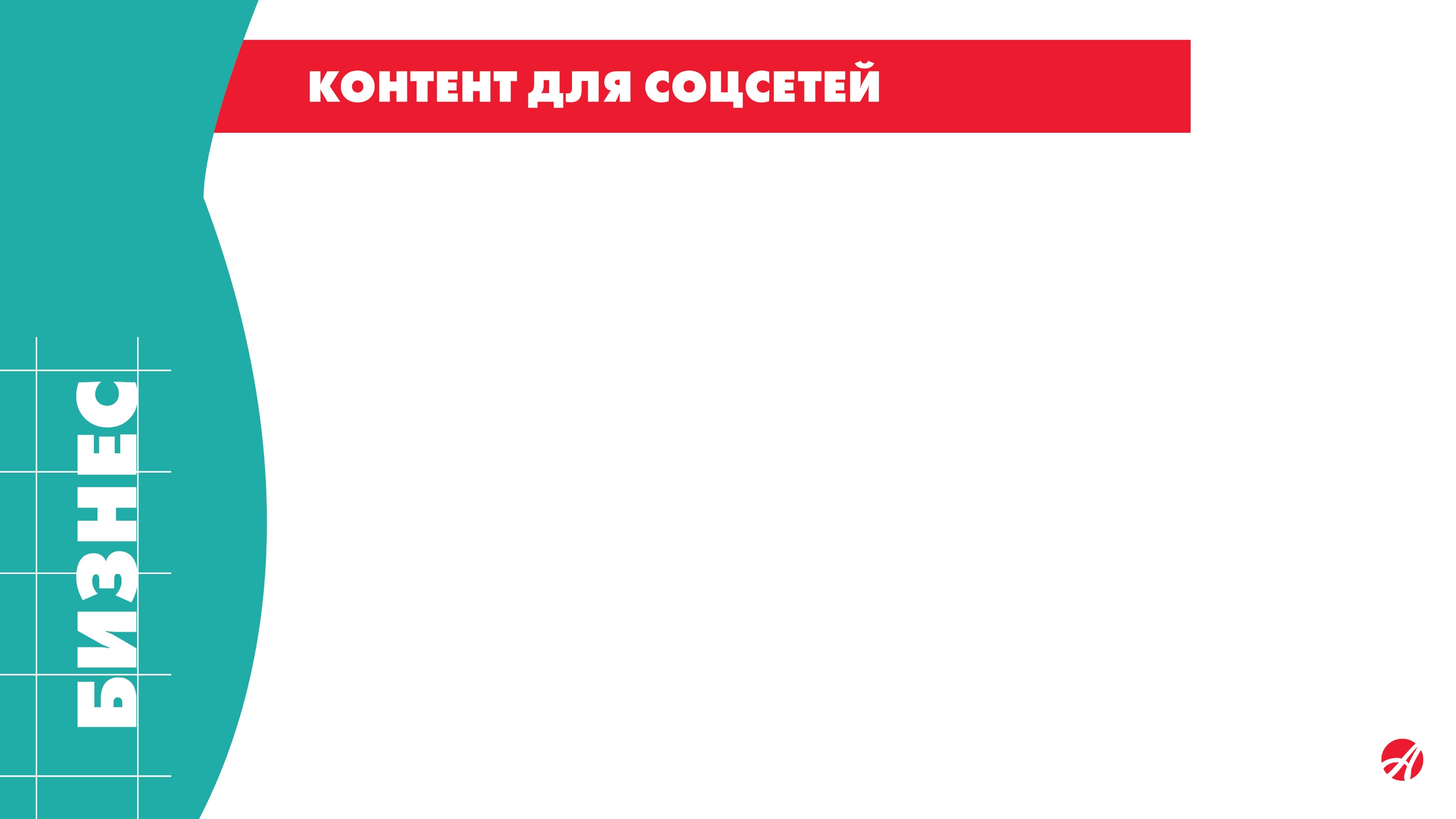 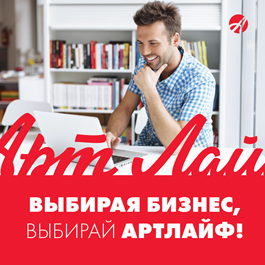 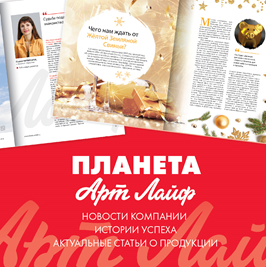 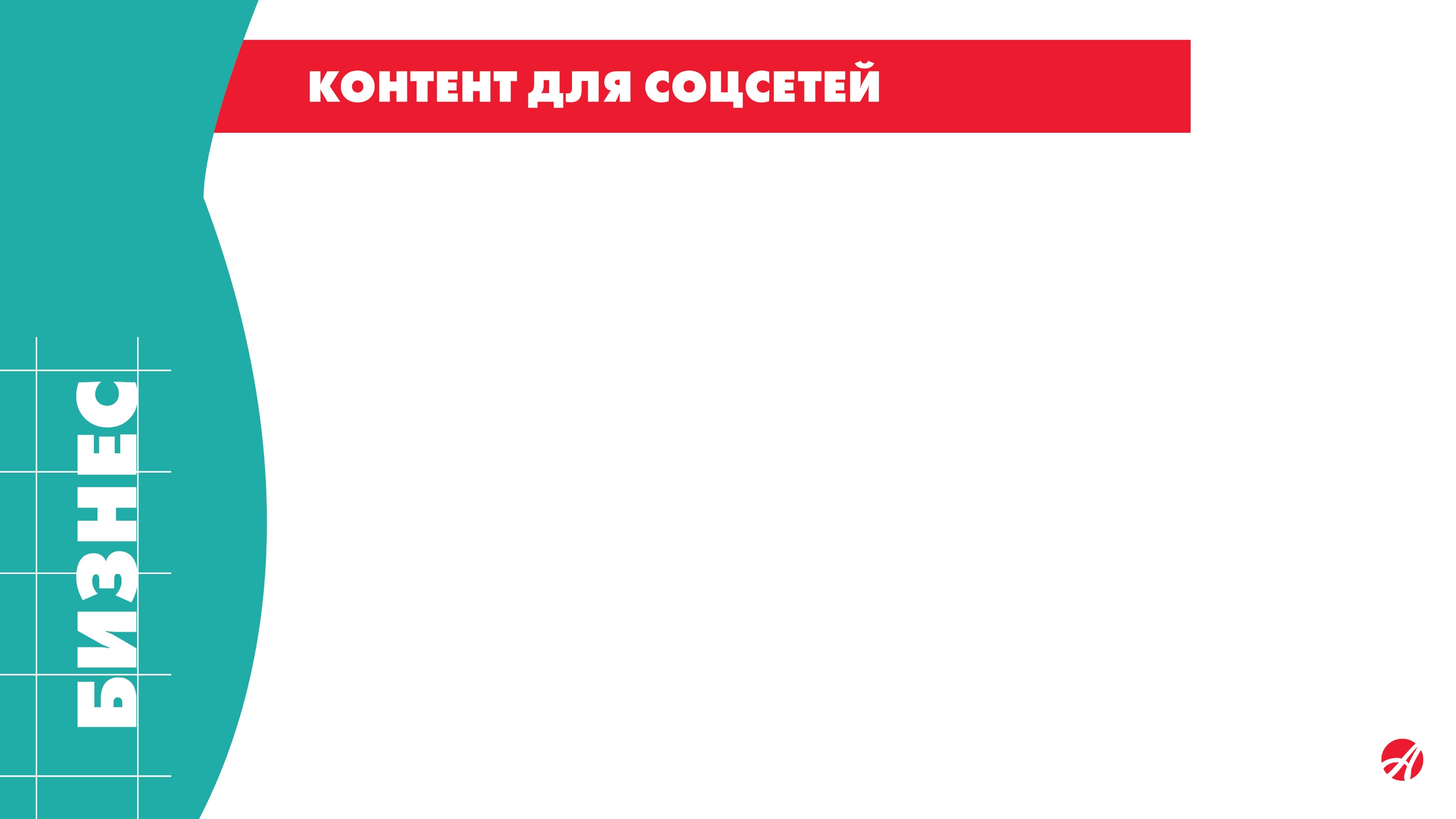 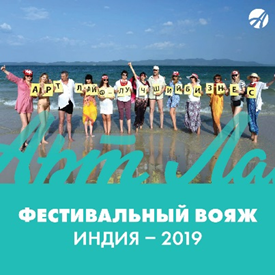 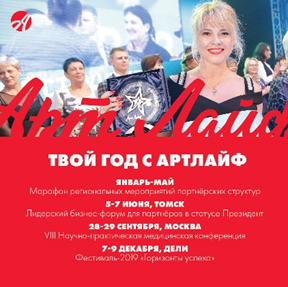 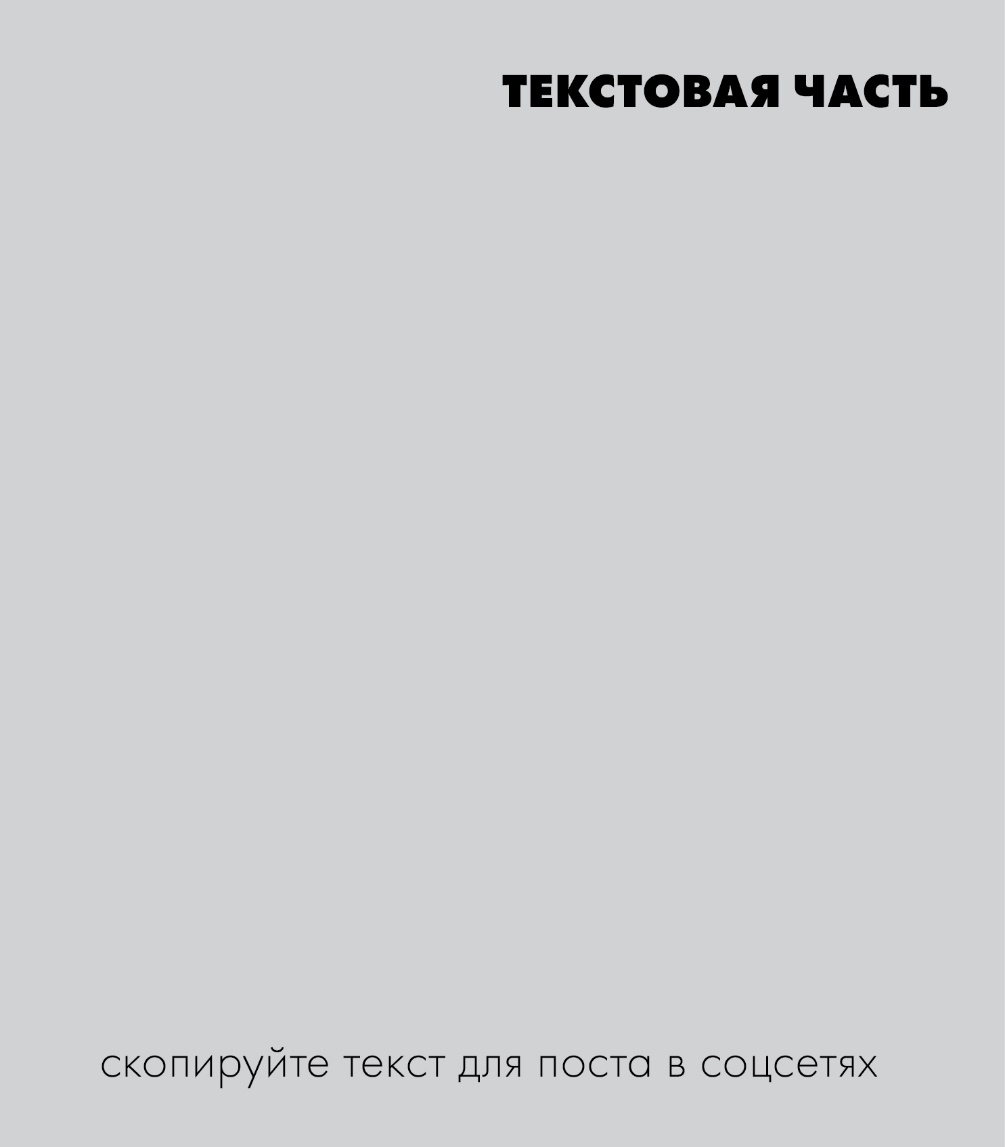 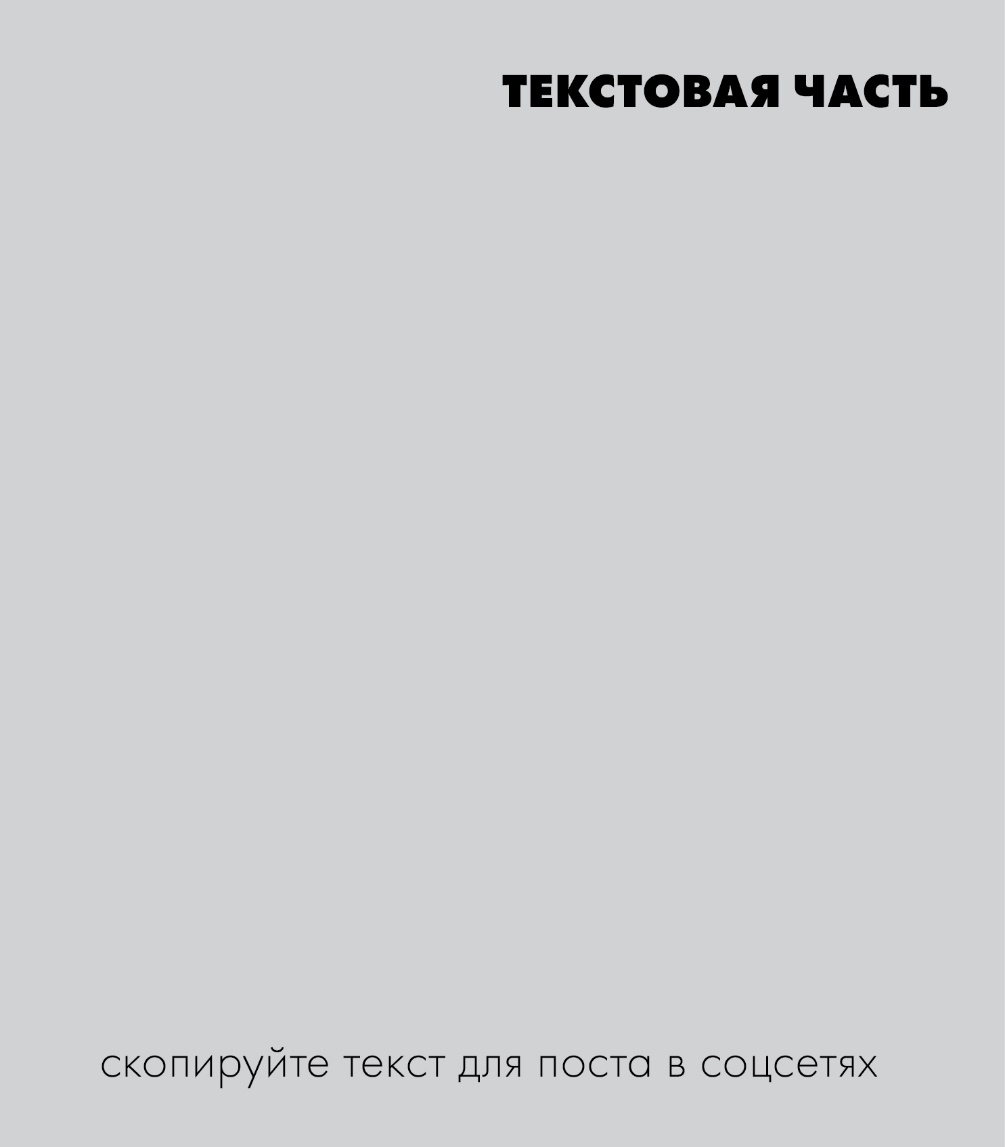 УЧАСТВУЙ, РАСТИ, ПОБЕЖДАЙ
Сложно переоценить значение мероприятий в сетевом бизнесе. Событие — это стимул, мотивация, история успеха, информационный повод, обучение, эмоциональная перезагрузка… Участие в региональных событиях позволяет нам ощущать себя частью сплочённой команды, задаёт вектор движения, обеспечивает инструментами для ведения эффективного бизнеса. Каждый, кто хоть раз побывал на крупном корпоративном мероприятии, окунулся в невероятную атмосферу признания и успеха, почувствовал всю силу и мощь огромной международной компании. Мероприятие дает ориентиры для дальнейшего роста: можно увидеть, насколько продвинулись вперед лучшие из лучших. Важно двигаться вместе с ними в одном ритме, иначе можно и не успеть!

#артлайф, #победа, #промоушенартлайф, #хочувиндию
ЭКСКЛЮЗИВ ОТ АРТЛАЙФ!
Специальное предложение для молодых, энергичных и предприимчивых! Начни свой бизнес в Артлайф прямо сейчас и ты еще успеешь стать участником грандиозного промоушена «Фестивальный вояж 2019»!
Только для подключившихся в январе остается шанс получать ежемесячные бонусы от компании на восхитительное путешествие и уже в декабре 2019 года побывать вместе с командой Артлайф с древней столице экзотической страны —городе Дели, Индия! 
Чем раньше ты примешь решение, тем больше денег компания заплатит тебе за участие в этом грандиозном международном событии!  
Выбирая бизнес – выбирай Артлайф!

#артлайф , #победа, #промоушенартлайф  , #хочувиндию
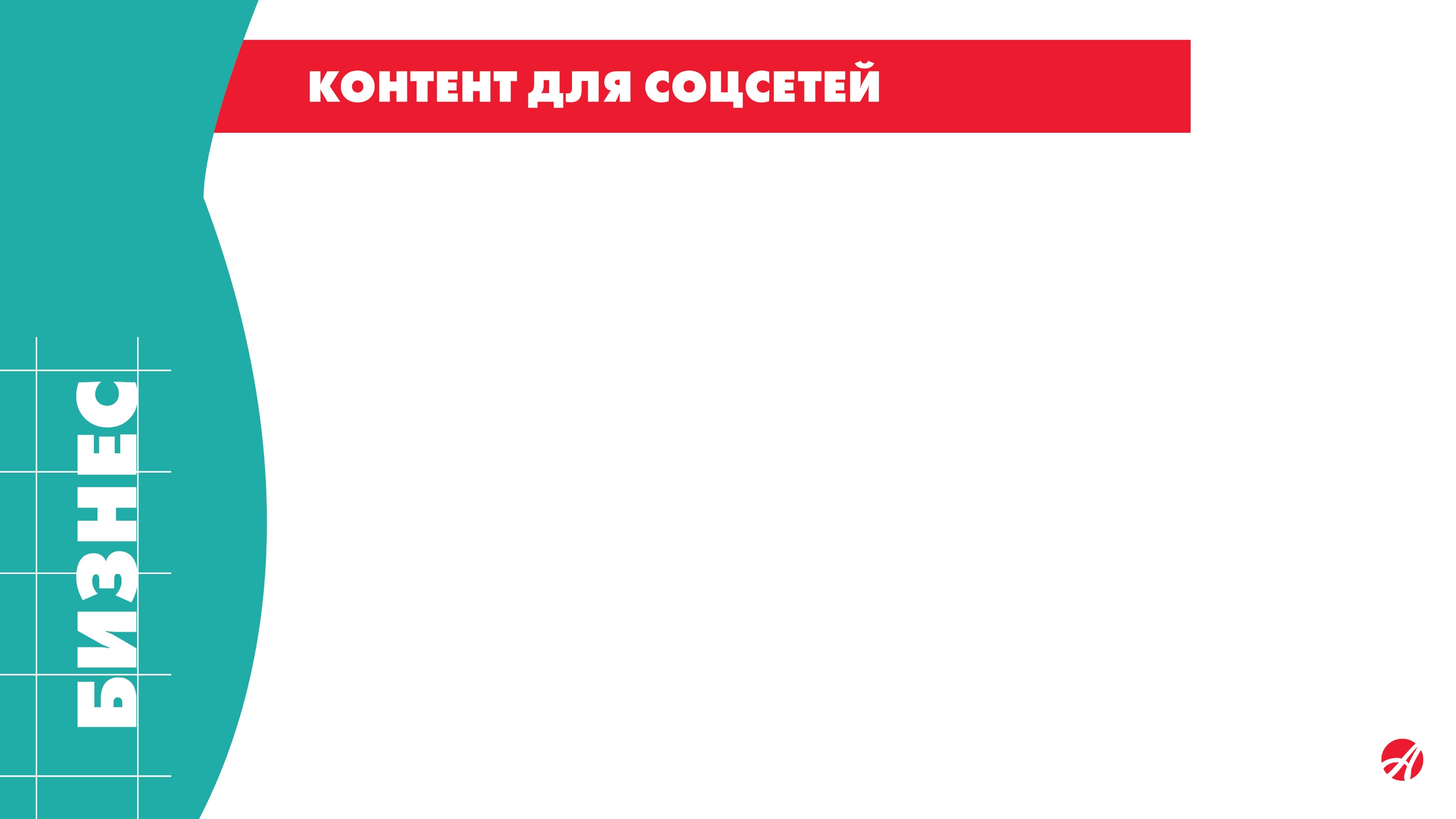 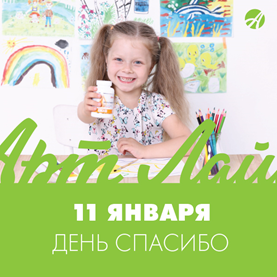 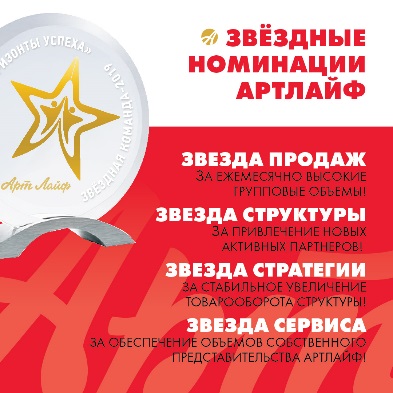 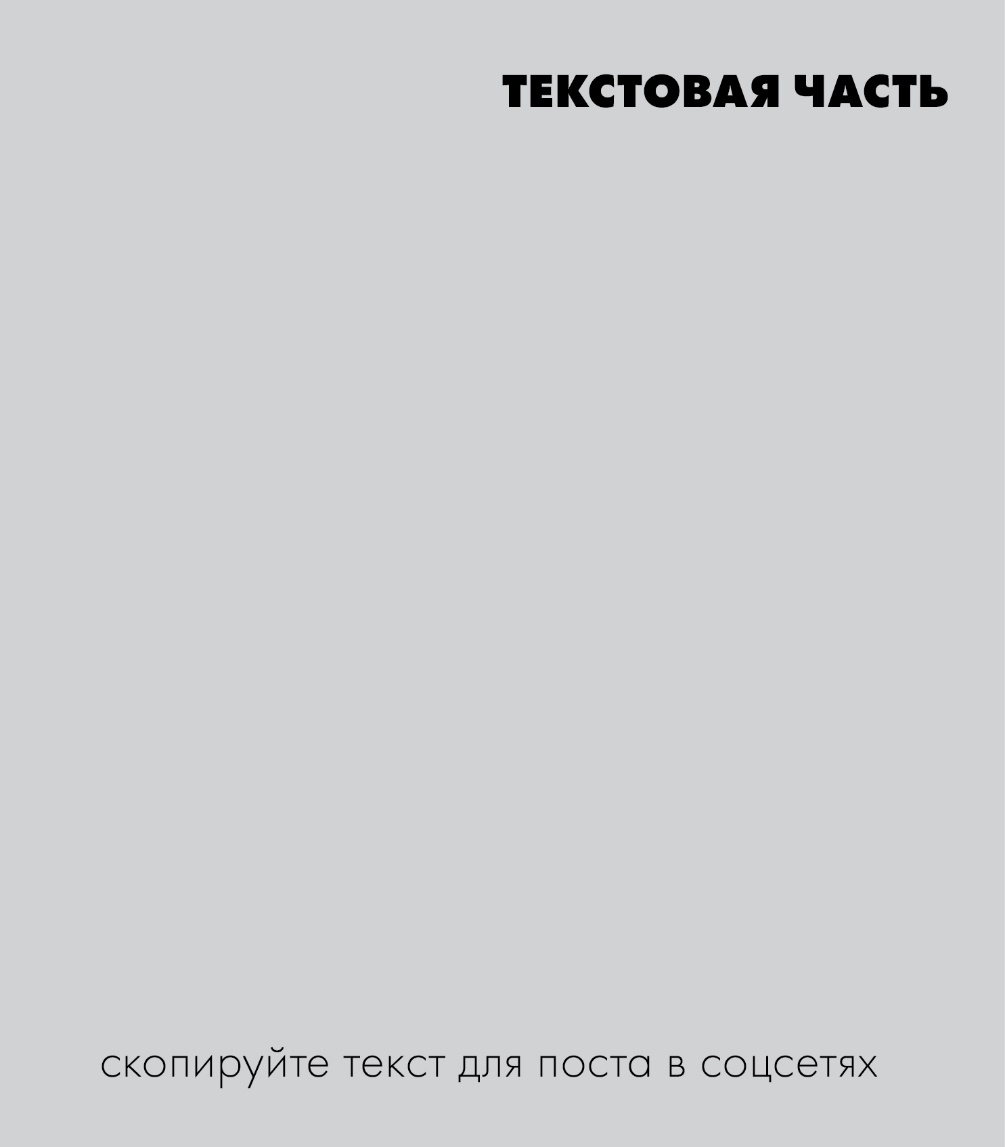 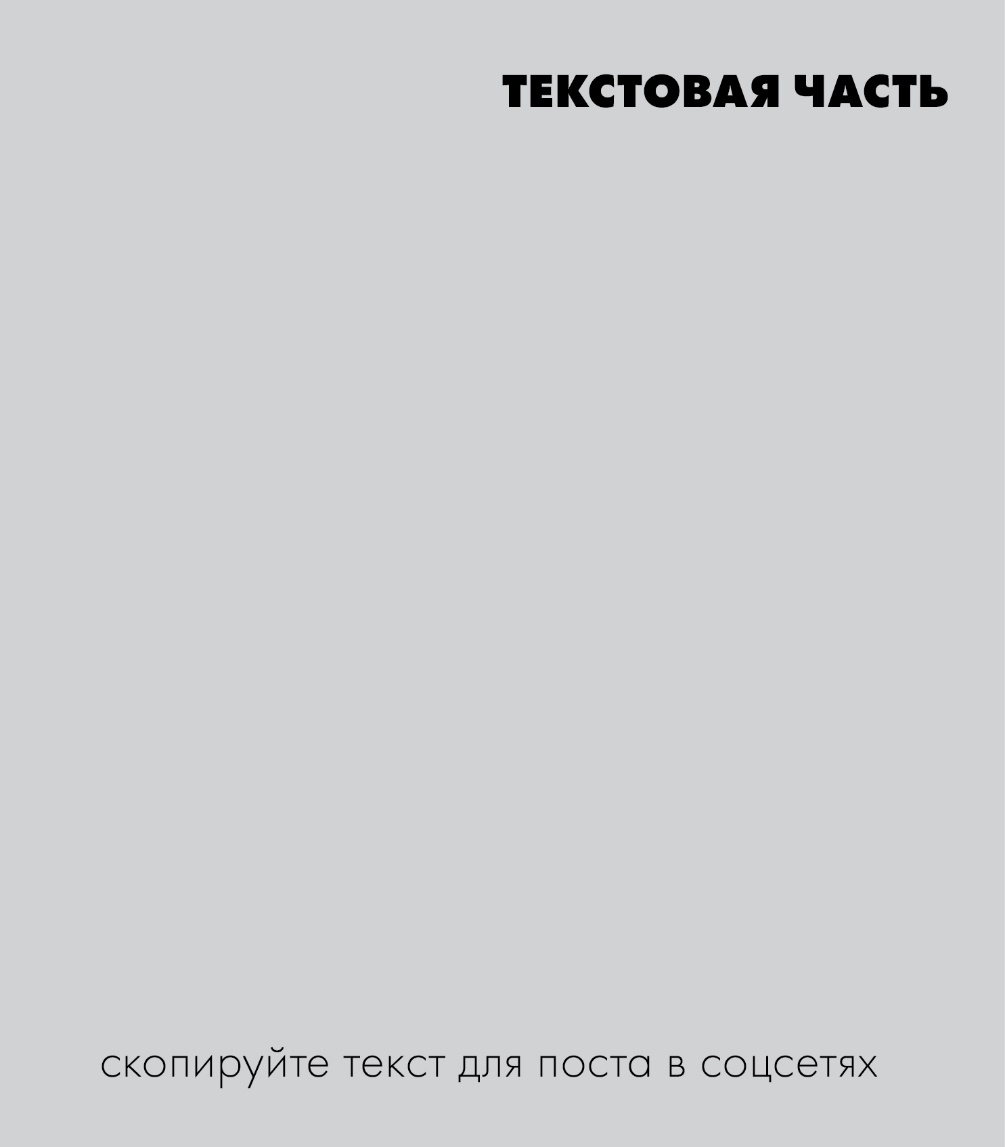 11 ЯНВАРЯ – ДЕНЬ СПАСИБО
Поверьте, не только в этот день, но всегда: когда вы даете ребенку полезные витамины, когда ваша мама не забывает о профилактике возрастных заболеваний, когда вы завариваете ароматный чай, размешиваете густую кашу, когда наносите крем на лицо — и все это с помощью продукции Артлайф  — мы говорим вам: СПАСИБО! Каждое мгновение благодарим вас за то, что вы в своей повседневной жизни, при огромном богатстве выбора, отдаете предпочтение именно Артлайф!  Верим, что эти слова благодарности способны на расстоянии передавать наши самые искренние эмоции. Спасибо, что даете возможность помогать! 

#артлайф #подарки, #деньспасибо, #компанияартлайф, #артлайфпомогает
ПРИЗНАНИЕ ЛУЧШИХ!
Достойное вознаграждение обещают многие. А мы предлагаем больше!
Выбирая бизнес с Артлайф, ты получаешь возможность каждый год получать дополнительные подарки за участие в системе Звездных номинаций Артлайф.
Ты можешь выбрать рекрутинг, продажи или мотивацию команды  –  то, что вдохновляет и мотивирует тебя, устанавливает конкретные и достижимые условия победы.
Все номинанты получают эксклюзивные подарки! Лучшие номинанты  в  каждой  категории получают специальные подарки — сертификаты «Фестивальные каникулы» на 50 000 рублей!
Побеждай! Празднуй успех! Получай подарки!

Звёздные номинации Артлайф:
«ЗВЕЗДА ПРОДАЖ».  За ежемесячно высокие групповые объемы 
«ЗВЕЗДА СТРУКТУРЫ». За привлечение новых активных партнеров
«ЗВЕЗДА СТРАТЕГИИ». За стабильное увеличение товарооборота структуры
«ЗВЕЗДА СЕРВИСА» За обеспечение объемов собственного представительства Артлайф

#артлайф #подарки , #звездыартлайф, #фестивальартлайф
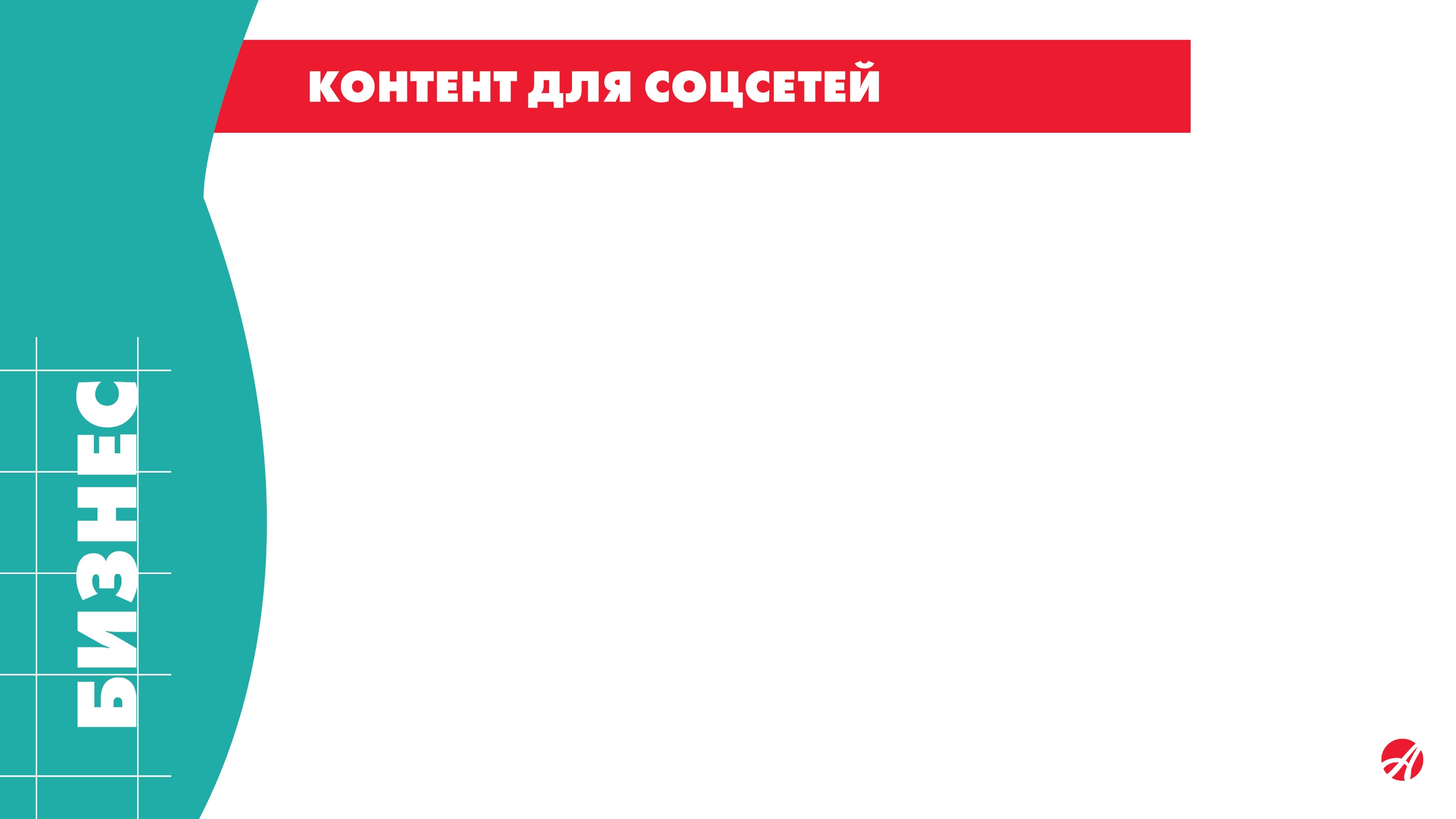 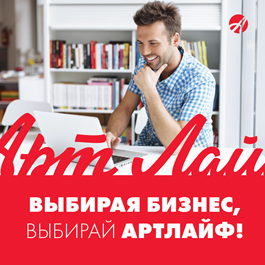 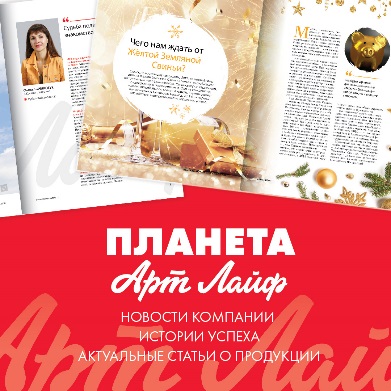 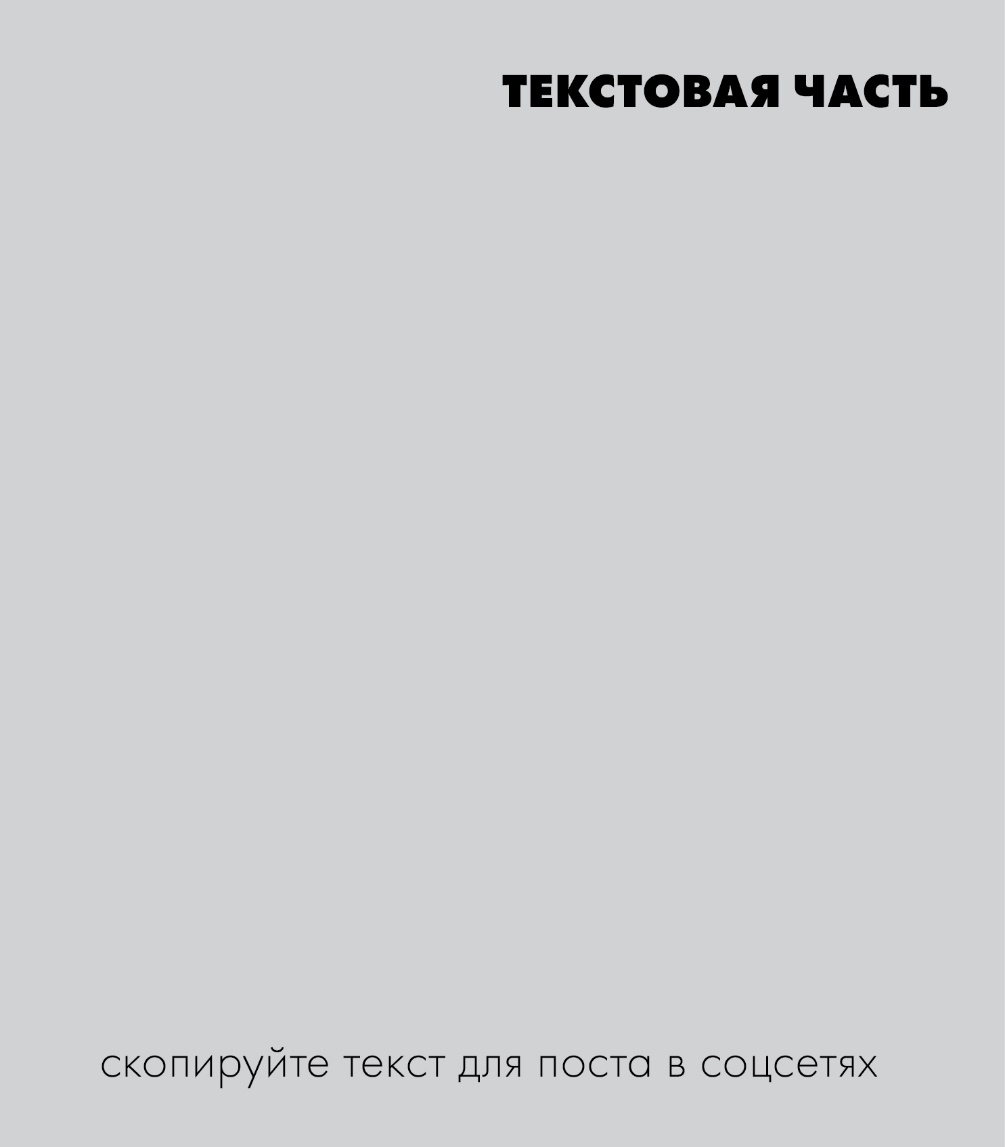 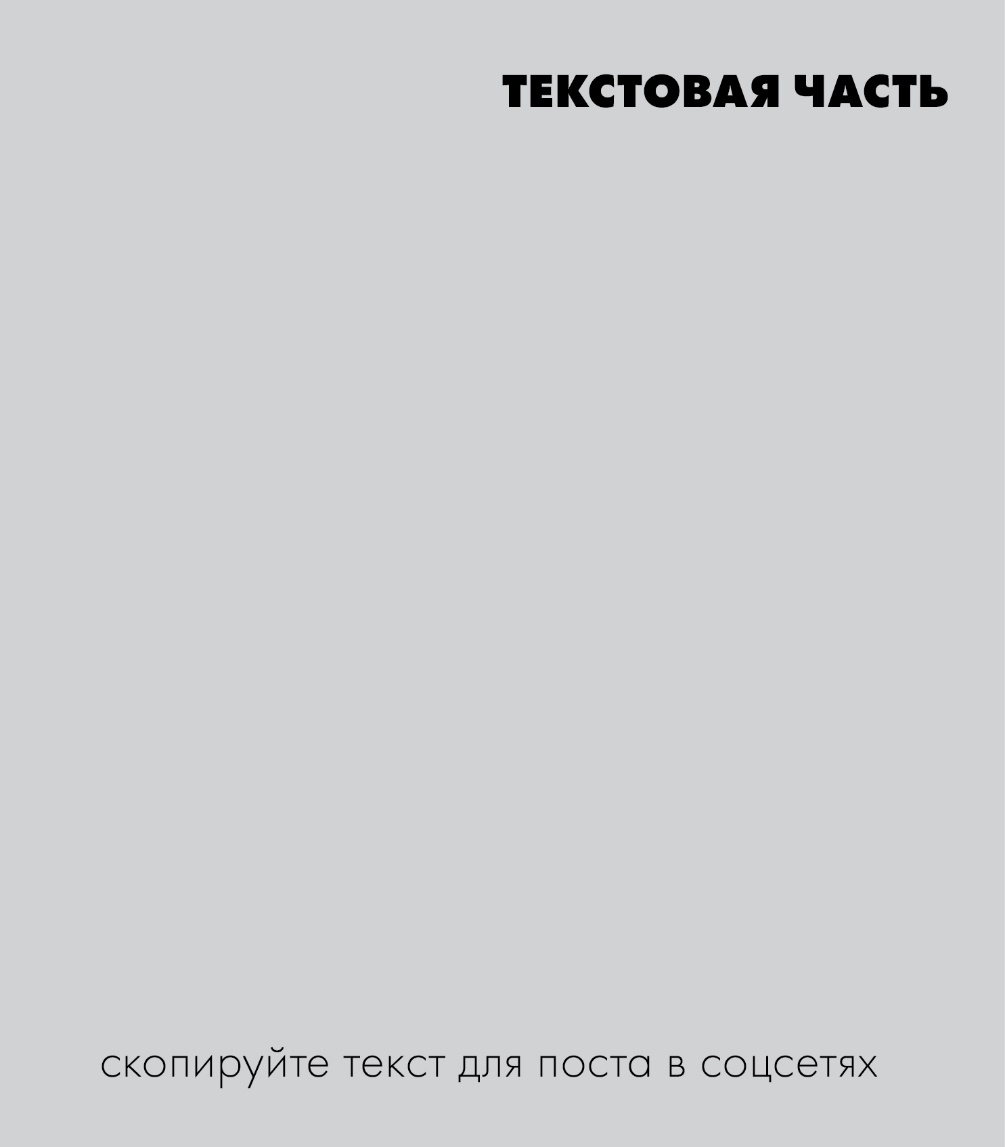 ФАКТОРЫ, ОБЕСПЕЧИВАЮЩИЕ УСПЕХ
Выбирая бизнес с нашей компанией, ты выбираешь:
КОММЕРЧЕСКИ СИЛЬНЫЙ ПРОДУКТ 
Дифференцированный по целевым аудиториям, конкурентоспособный по цене, актуальный и адаптированный под меняющиеся тенденции рынка инновационный продукт для здоровья.
ИНСТРУМЕНТЫ ДЛЯ РАЗВИТИЯ БИЗНЕСА
Кейсы и технологии для продвижения, рекламные полиграфические и мультимедийные материалы.
ПЕРСОНАЛЬНЫЙ КОУЧИНГ
Школы по бизнесу и продукту, помощь в системном развитии бизнеса, обучение технологиям продвижения.
ЕДИНЫЕ ПРАВИЛА ДЕЛОВОГО ПАРТНЕРСТВА
Единые принципы и правила ведения бизнеса, поддержка на межрегиональном и международном уровне.
ДОСТОЙНОЕ ВОЗНАГРАЖДЕНИЕ
Активный, маркетинговый и инвестиционный виды дохода, дополнительные ежегодные бонусы и подарки от компании
Выбирая бизнес  — выбирай Артлайф!
#артлайфбизнес #инструментыбизнеса #энергия #сетевойбизнес #движение
Планета Артлайф
Истории потрясающего успеха наших лидеров читайте в новом номере журнала «Планеты Артлайф». Архивные материалы и прошлые номера доступны на сайте planeta.artlife.ru.
«В компании Артлайф  я стала лучшей версией себя. А сколько интересных, значимых, теперь уже родных людей появилось в моей жизни! Я очень благодарна Артлайф  за качественно новое общение! В  какой-то момент времени я приняла решение построить свой собственный бизнес с Артлайф. Мой личностный рост происходил вместе  с ростом и моей структуры. На пути к успеху меня всегда поддерживает и вдохновляет моя семья — любимый муж, мои дети —  с полной уверенностью могу сказать, что они «артлайфовские». 
 Валентина Бурминова, г. Санкт –Петербург. 
 
#артлайф #планетаартлайф #историяуспеха #artlife #журналартлайф
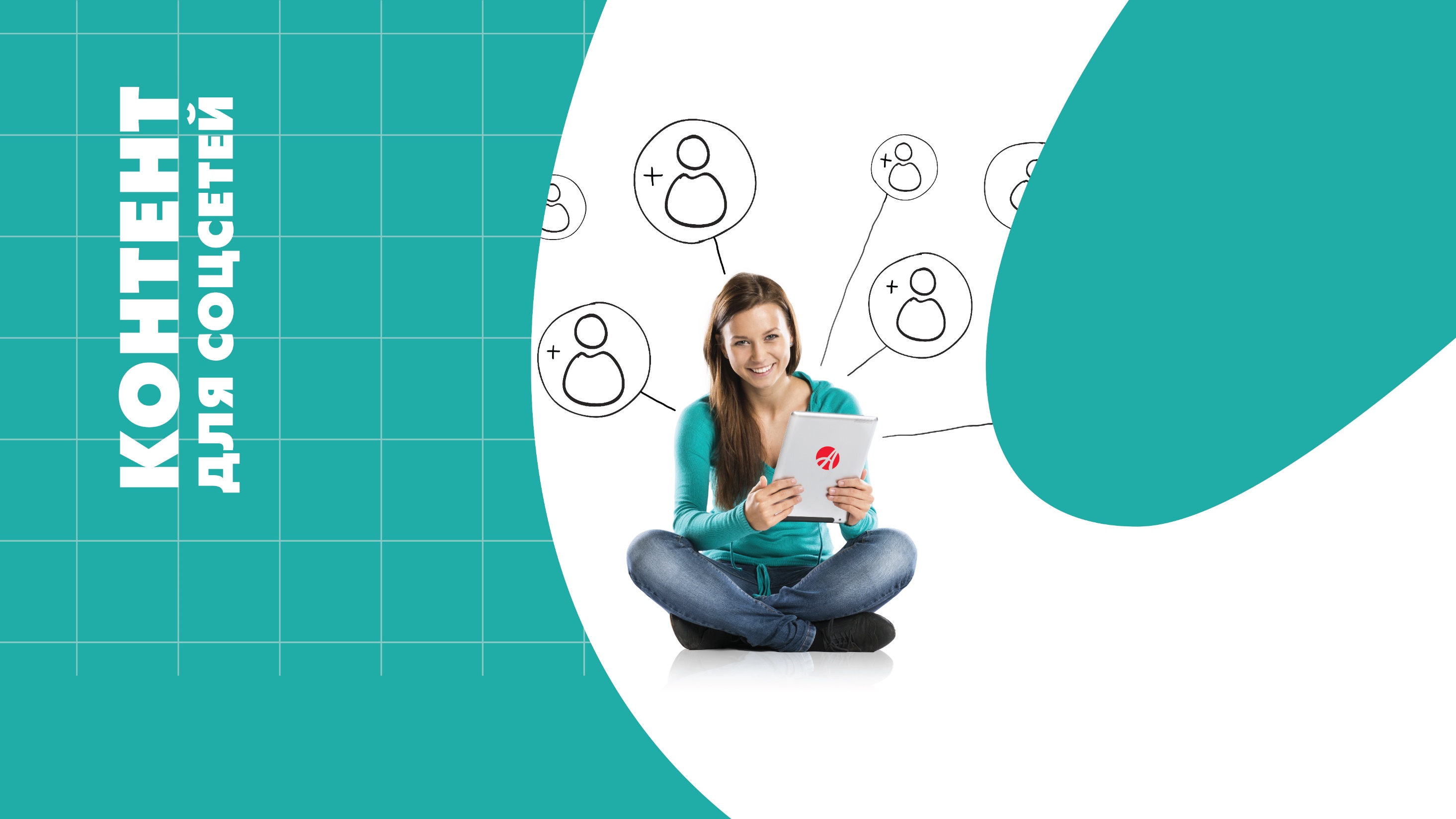